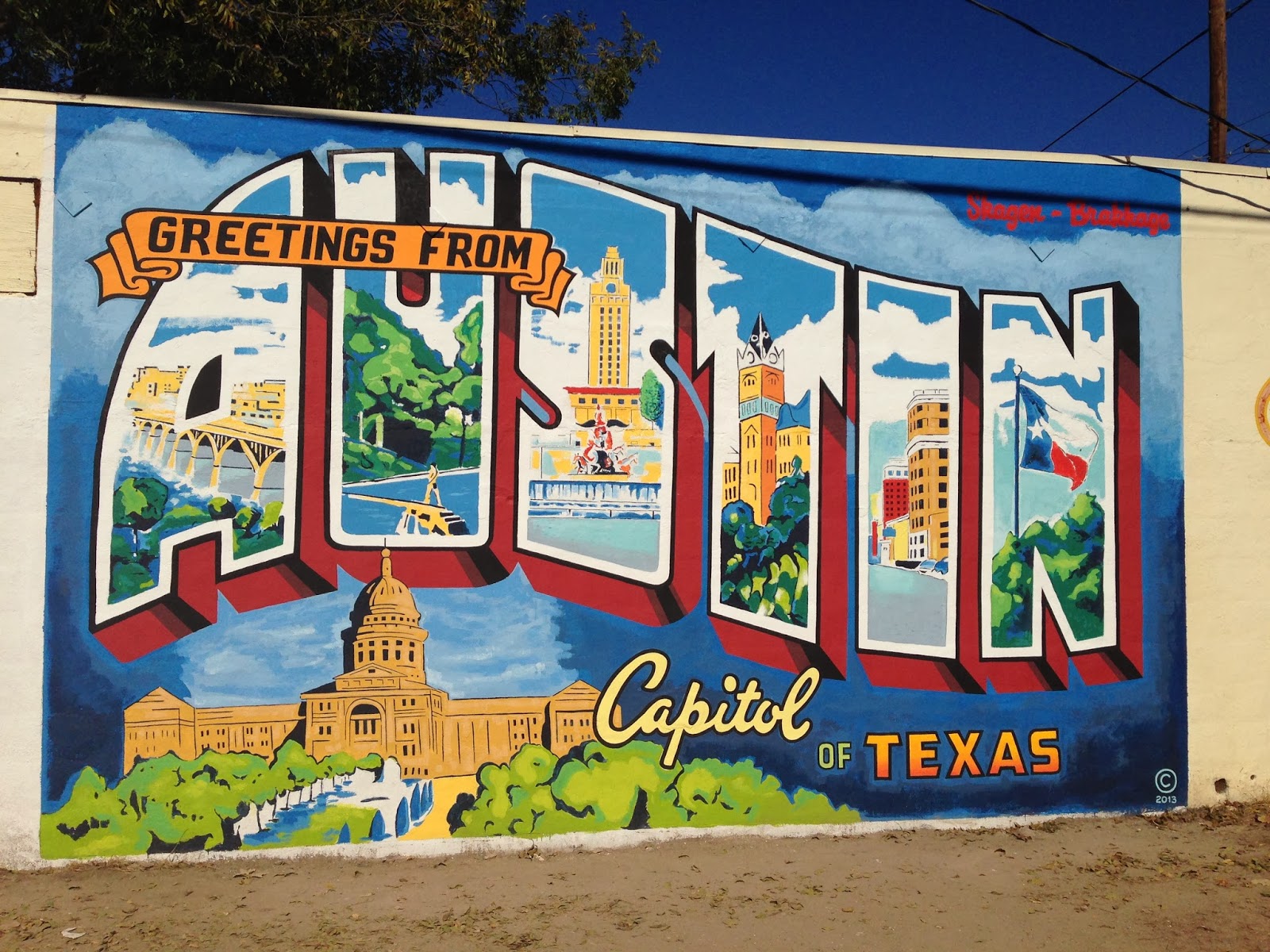 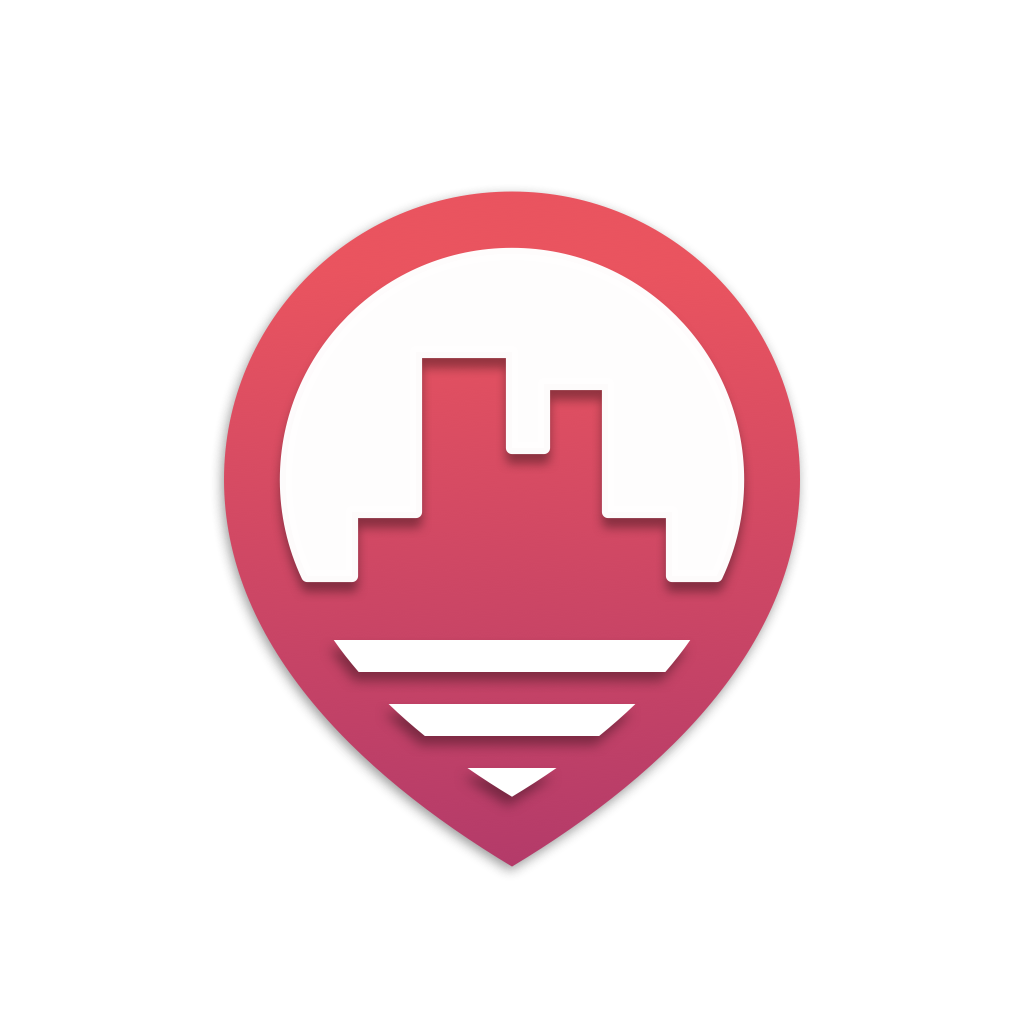 Picture This
Explore without Expense
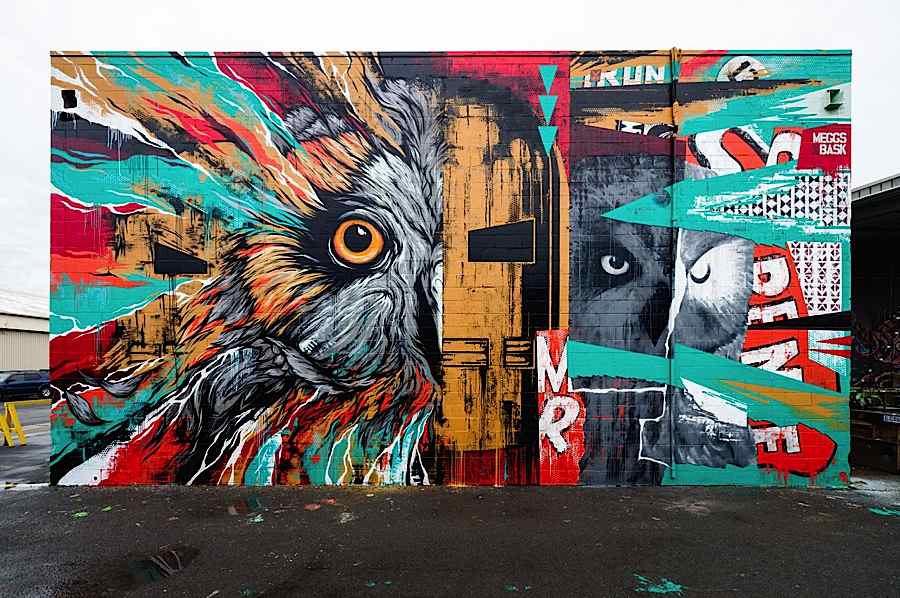 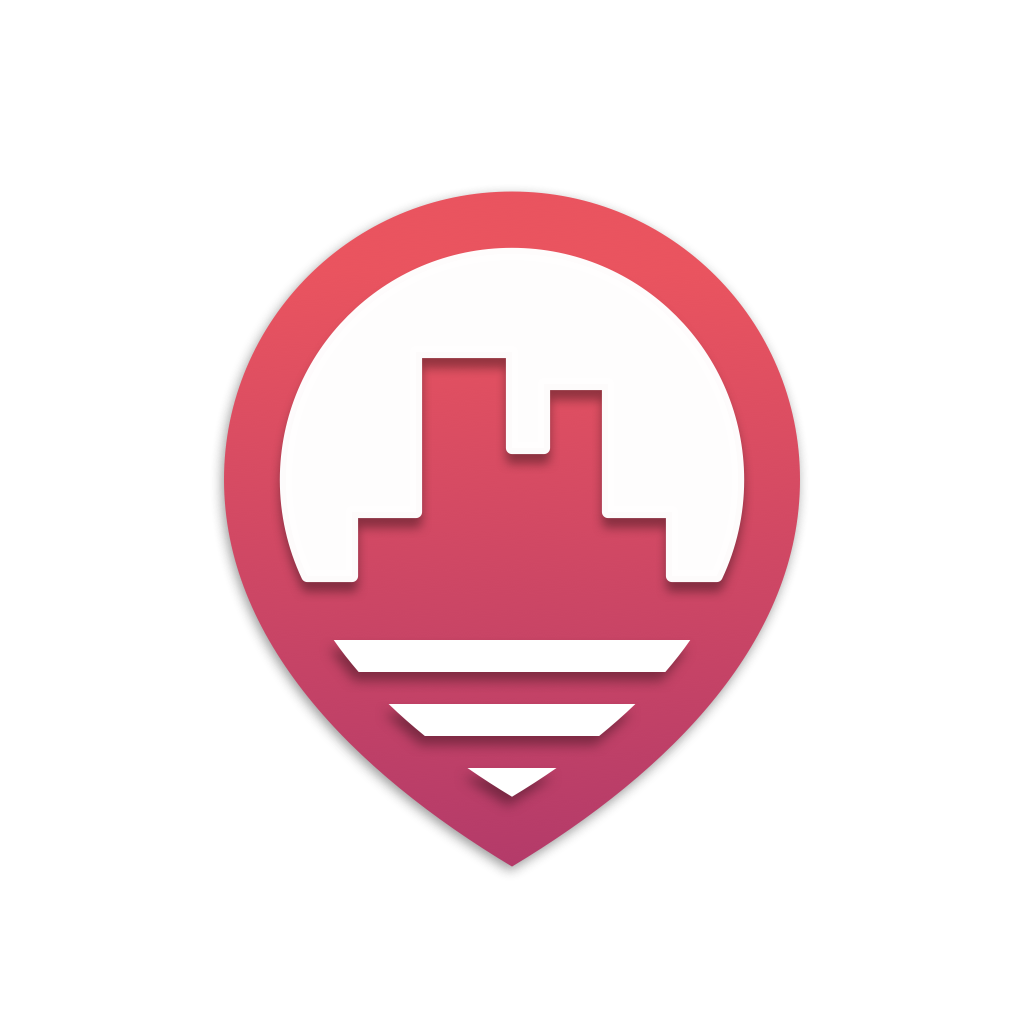 Danny Perille
Pranav Rayuda
Shristi Chitlangia
Alexy
Kevin Jacob
Alex DeJong
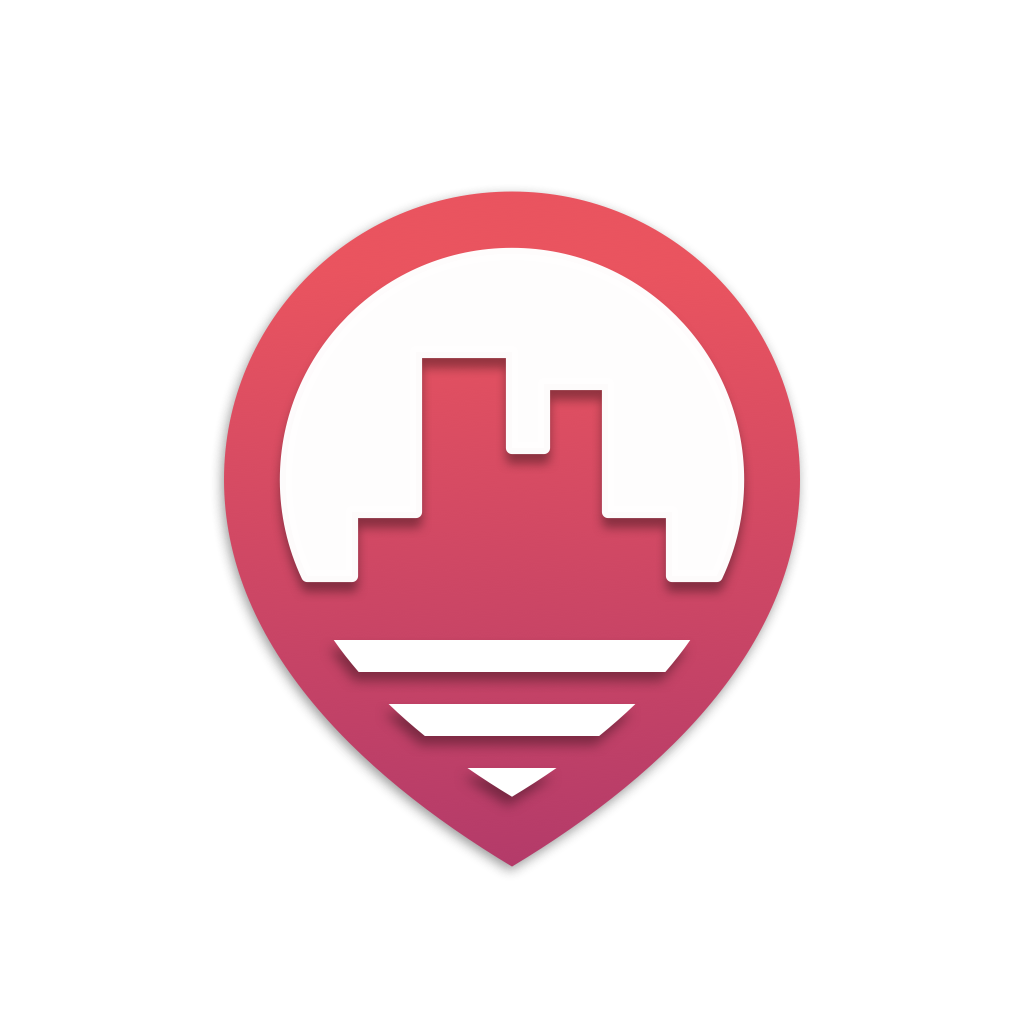 Introduction
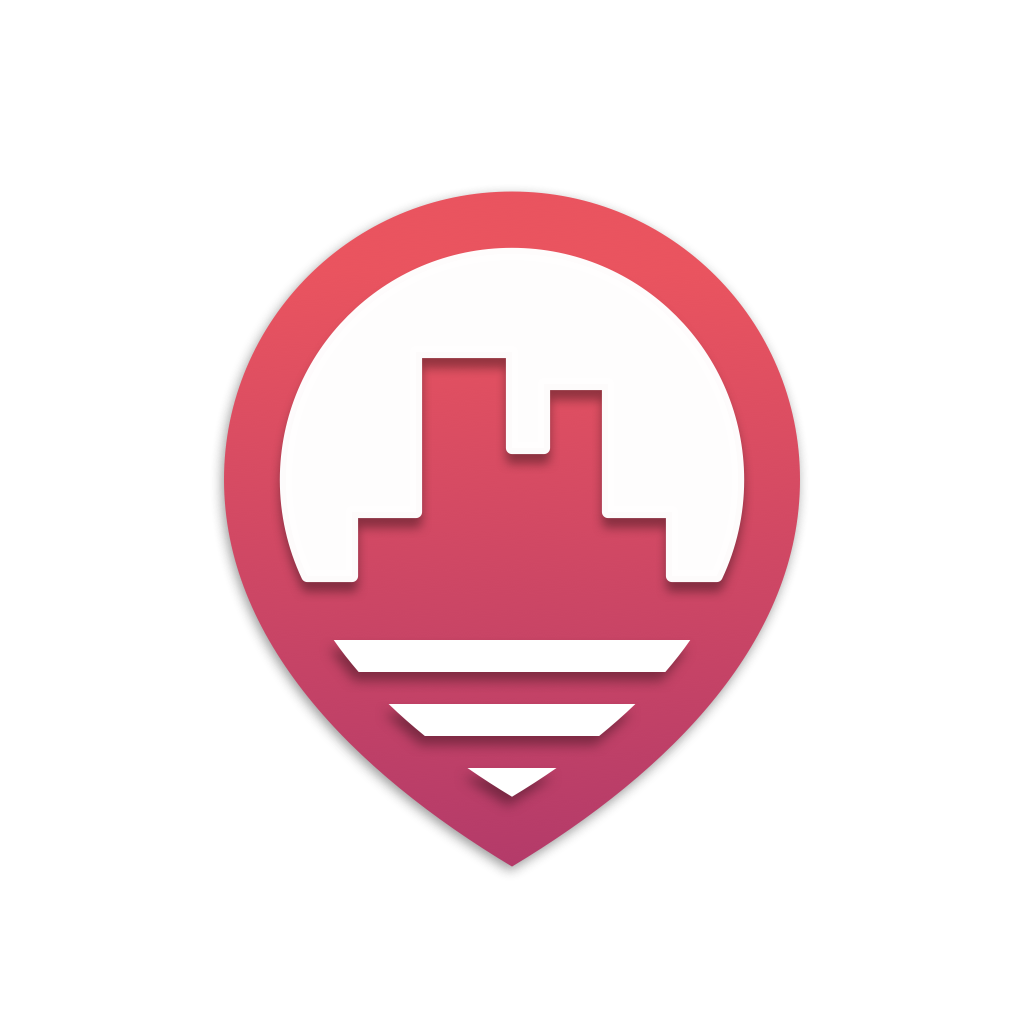 Introduction
Solution
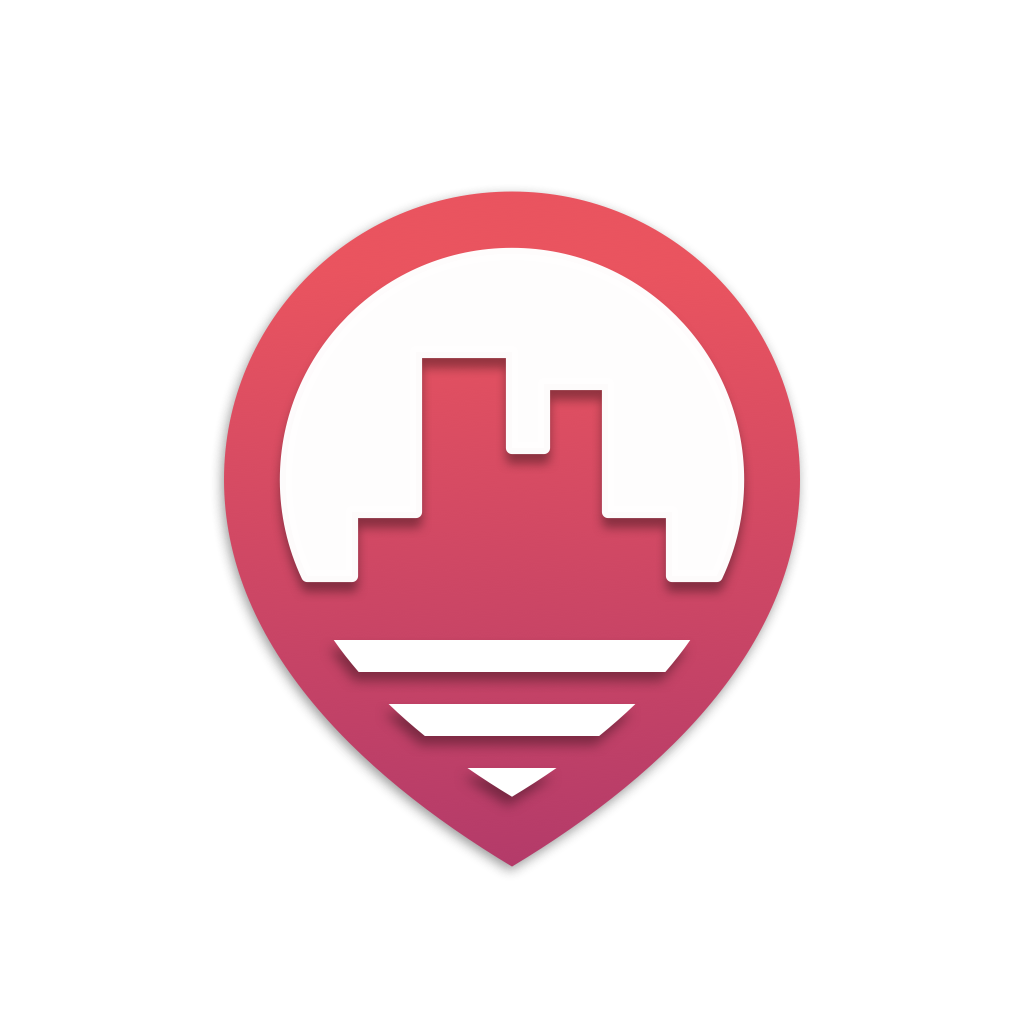 Introduction
Solution
Implementation
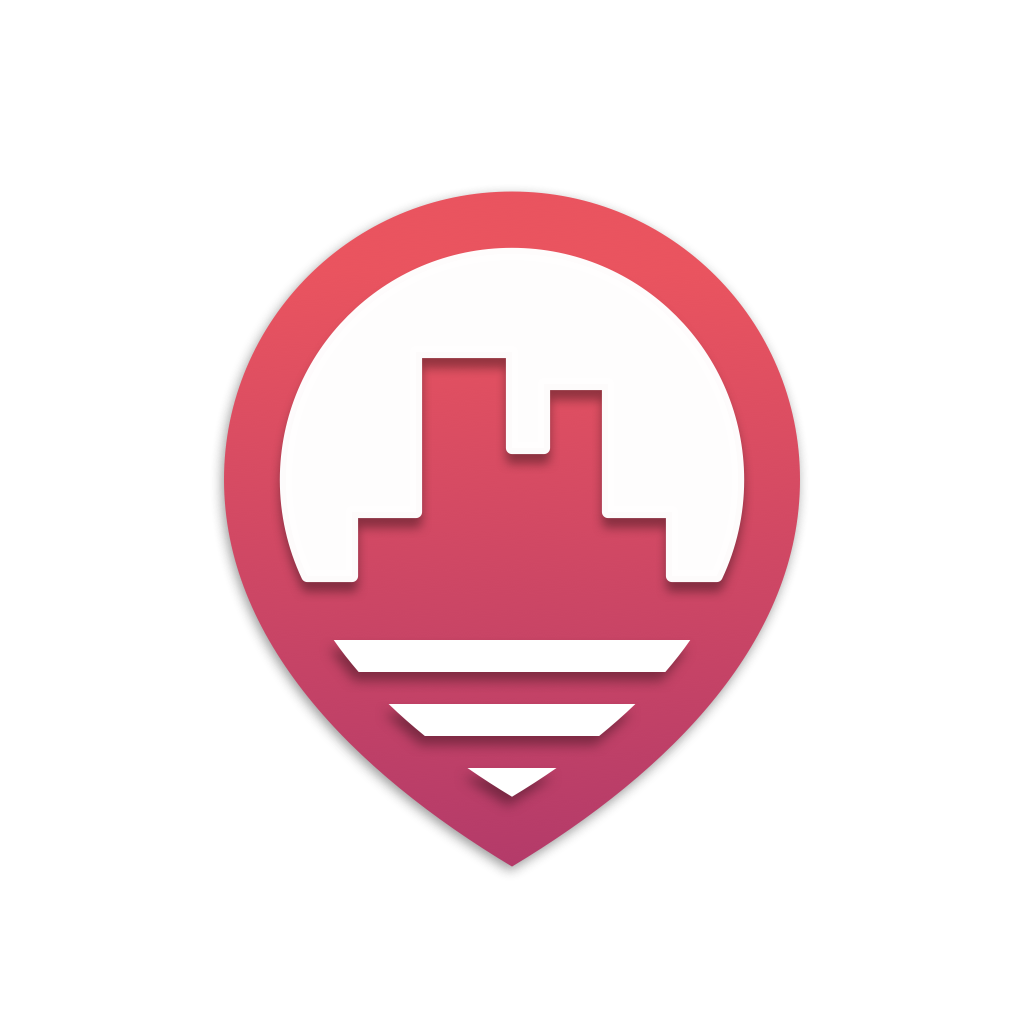 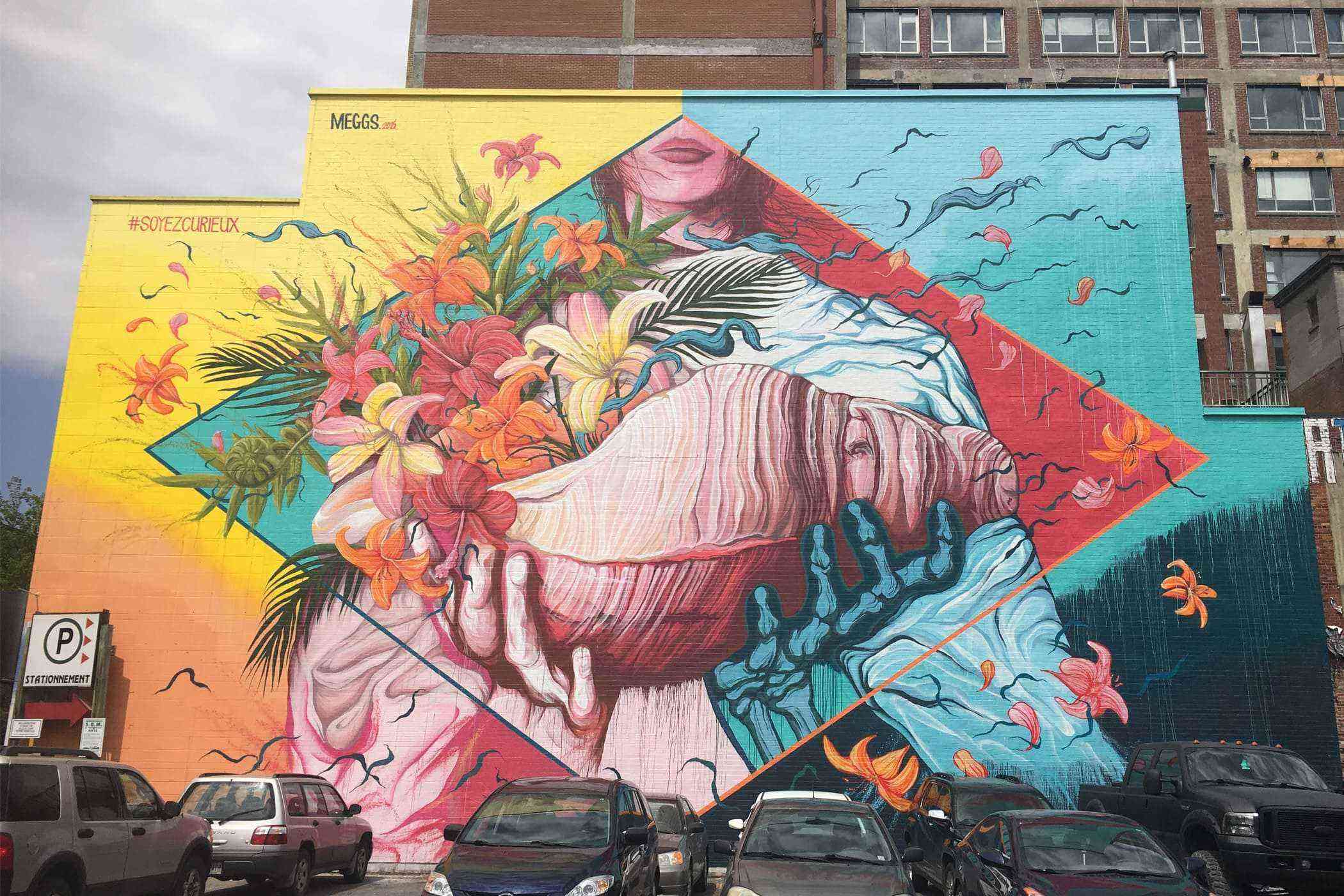 Introduction
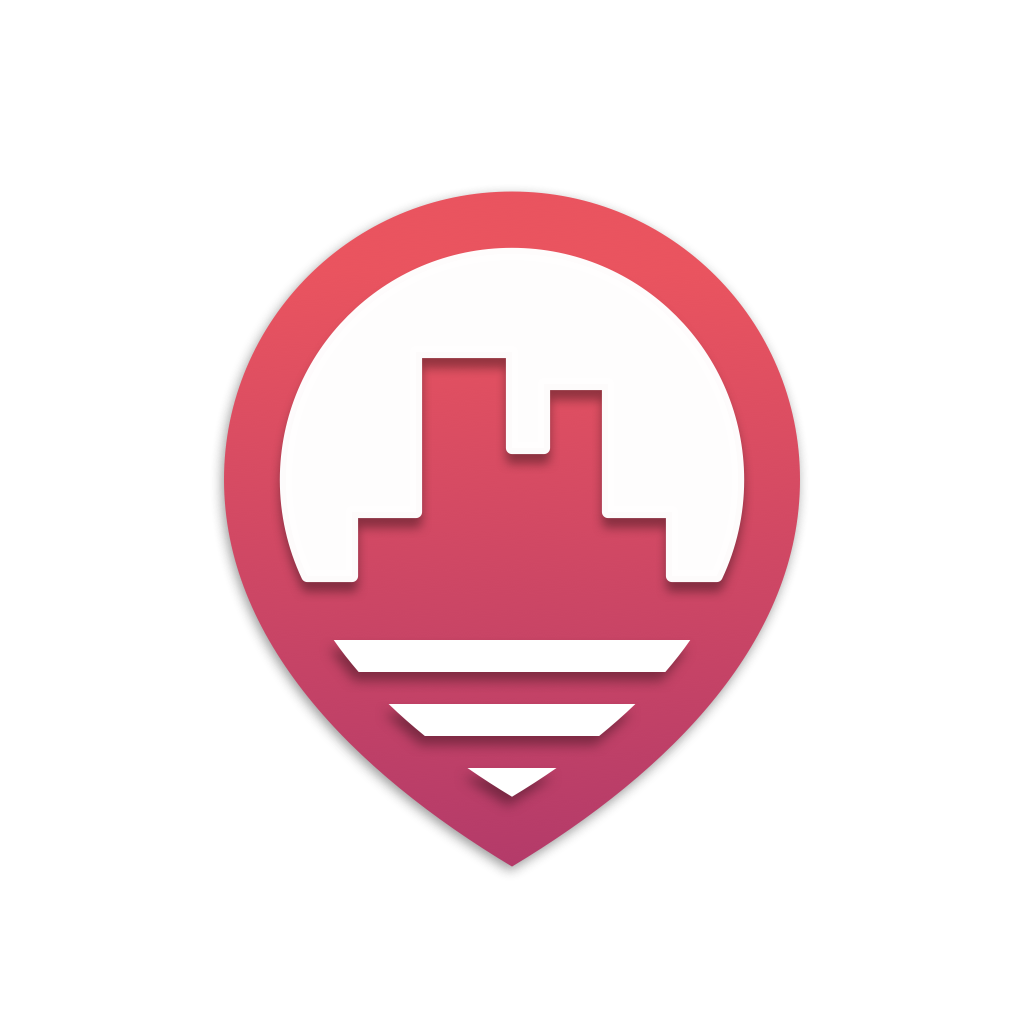 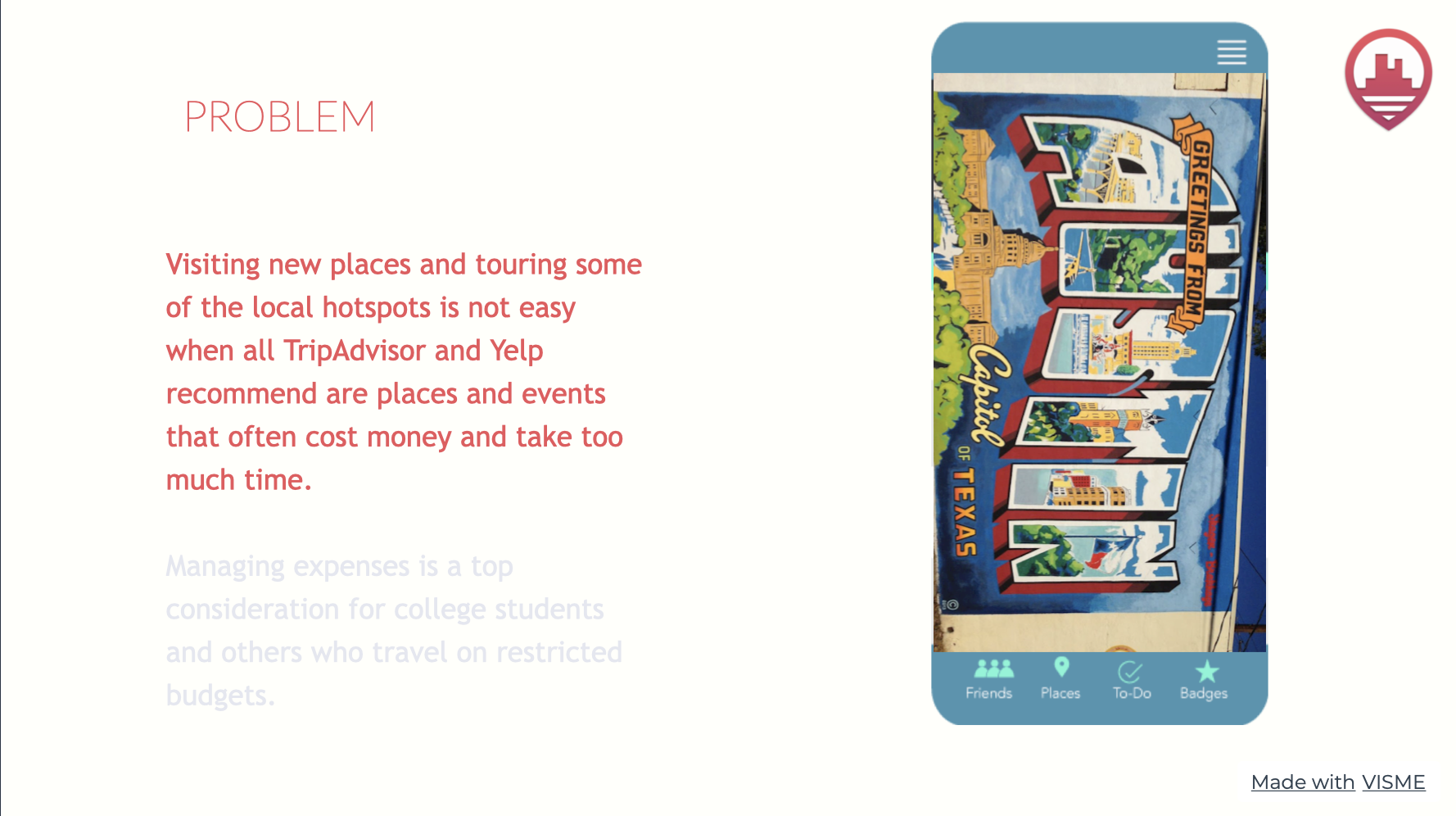 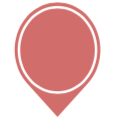 Introduction
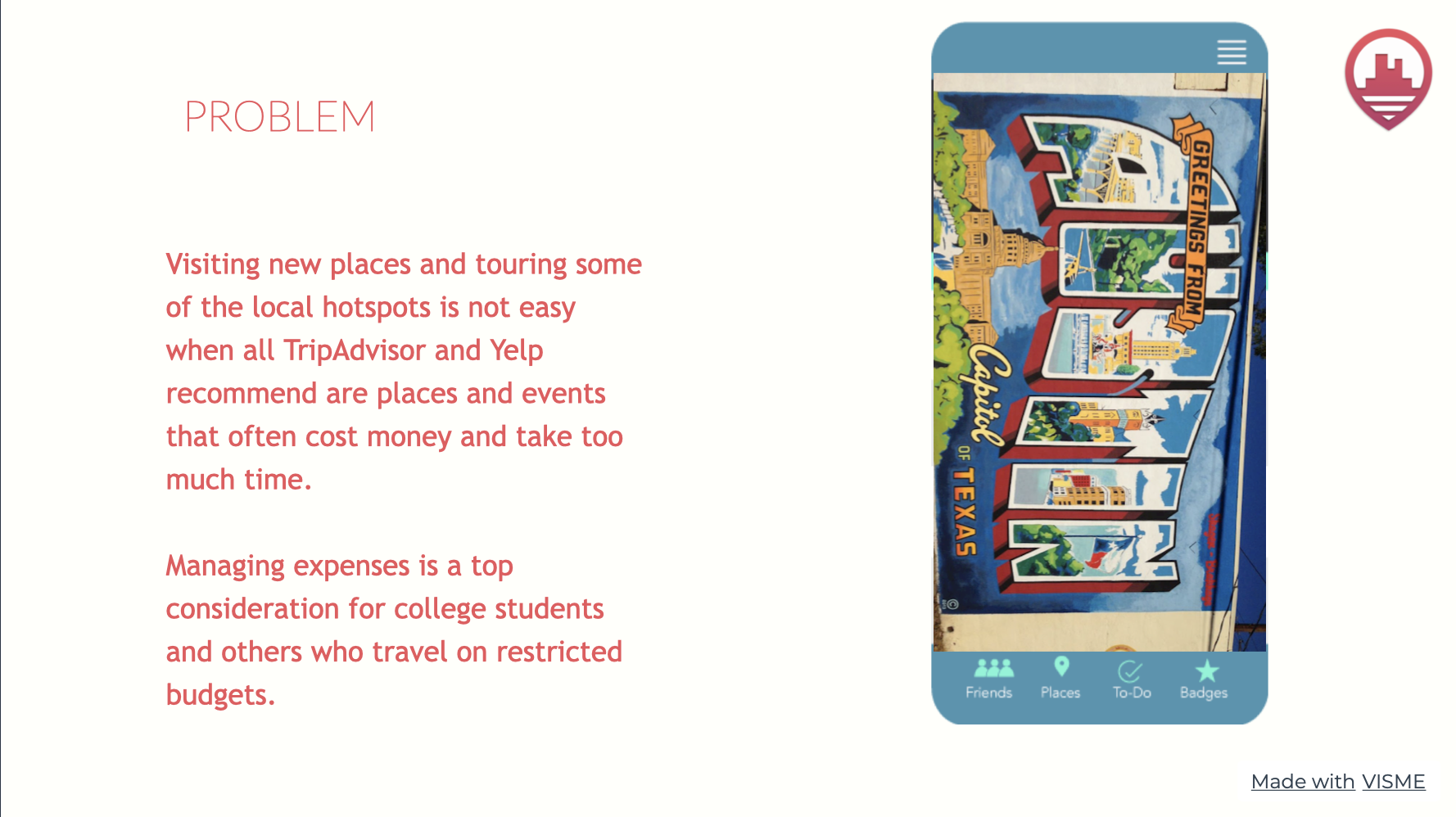 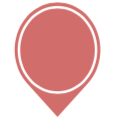 Introduction
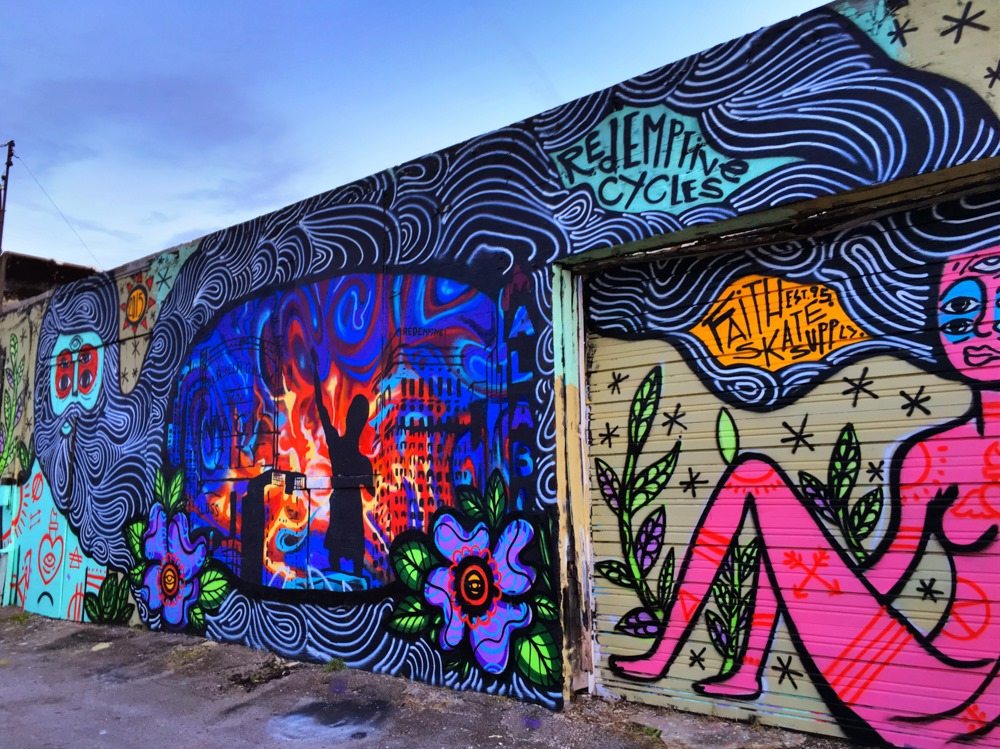 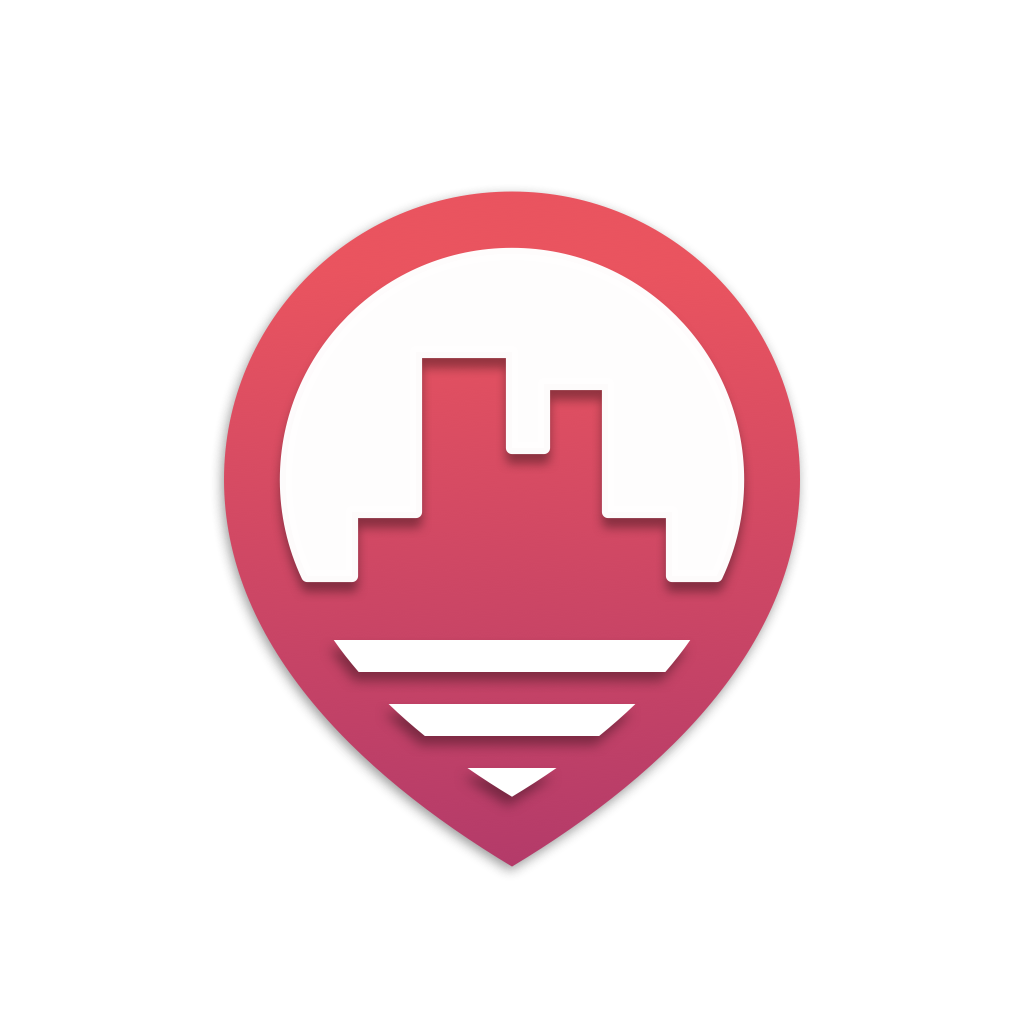 This Photo by Unknown Author is licensed under CC BY-NC-ND
Solution
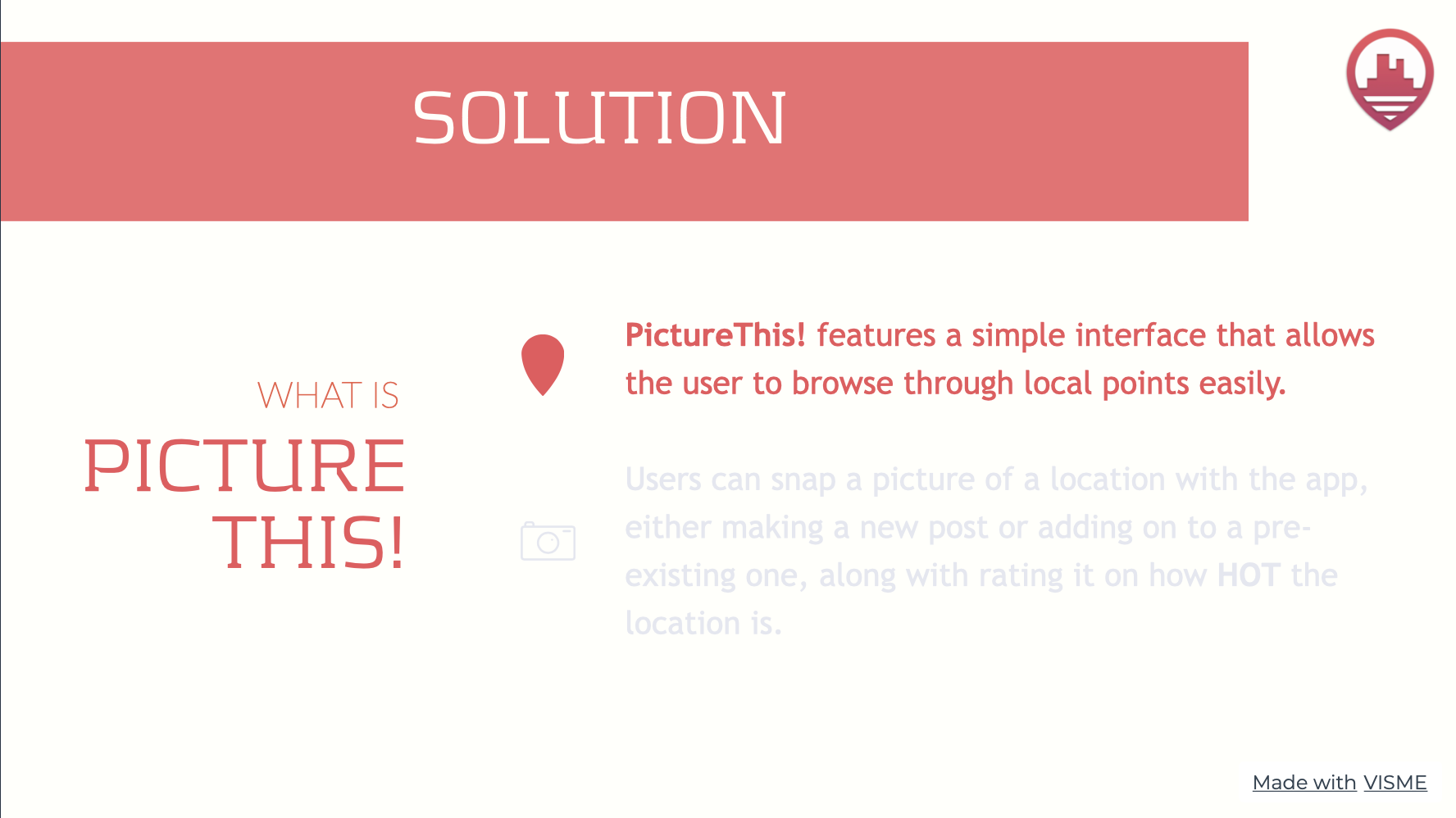 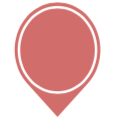 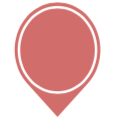 Introduction
Solution
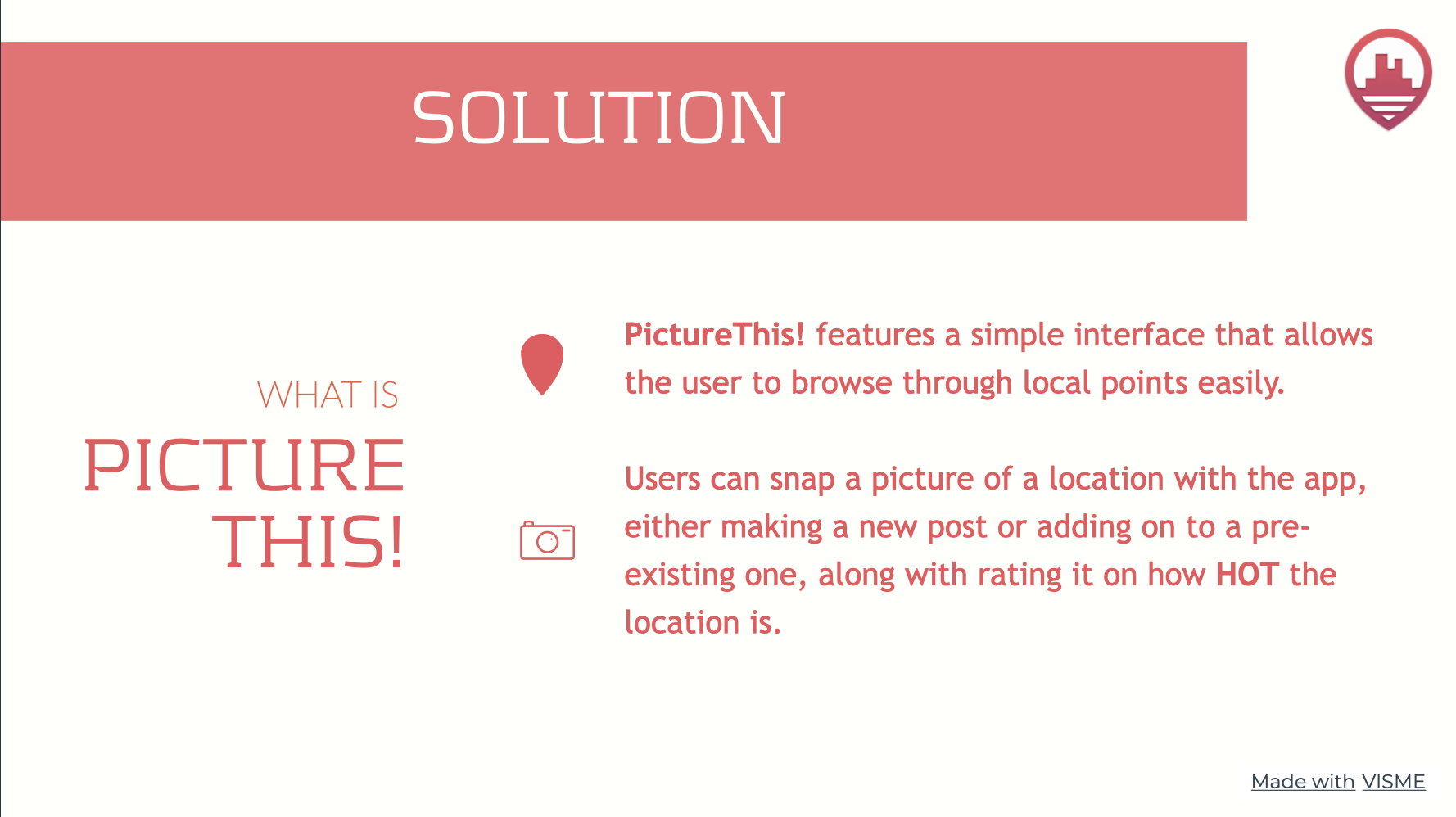 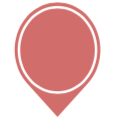 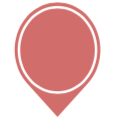 Introduction
Solution
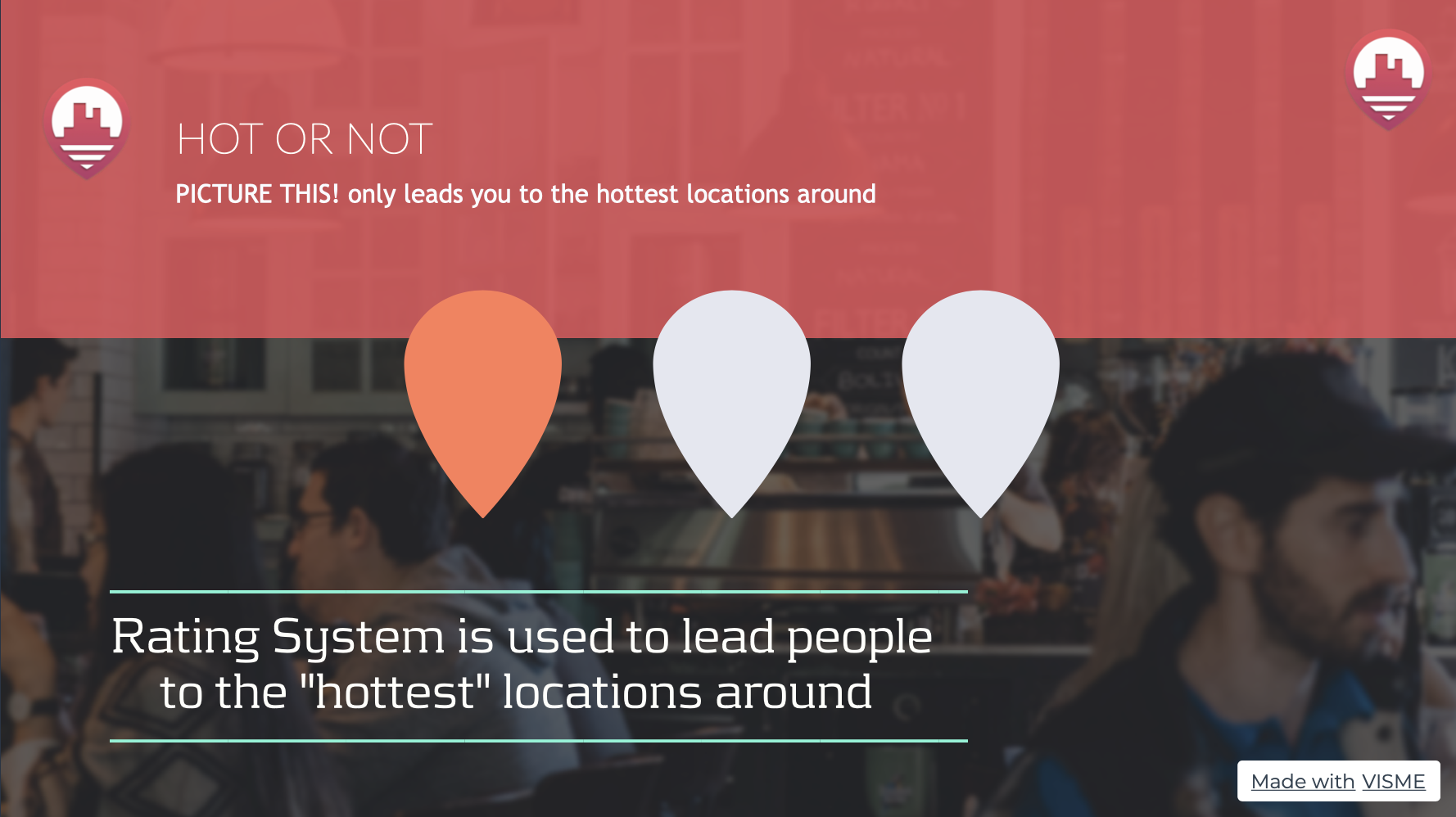 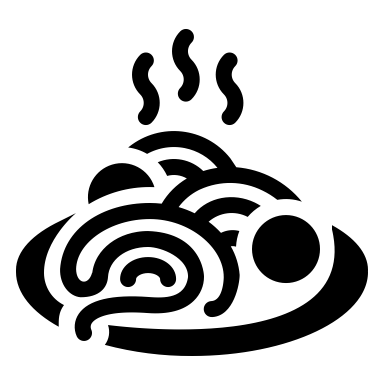 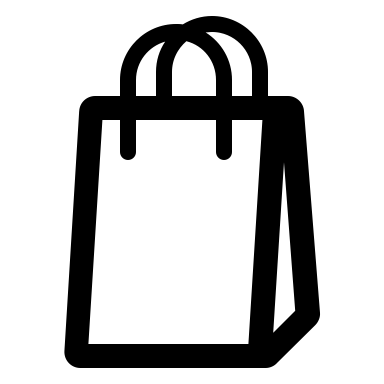 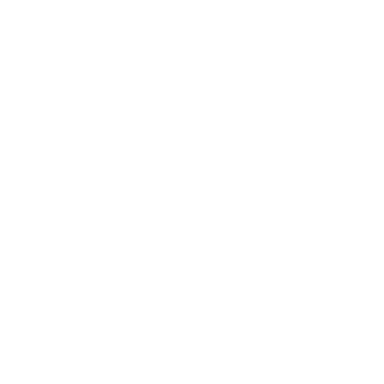 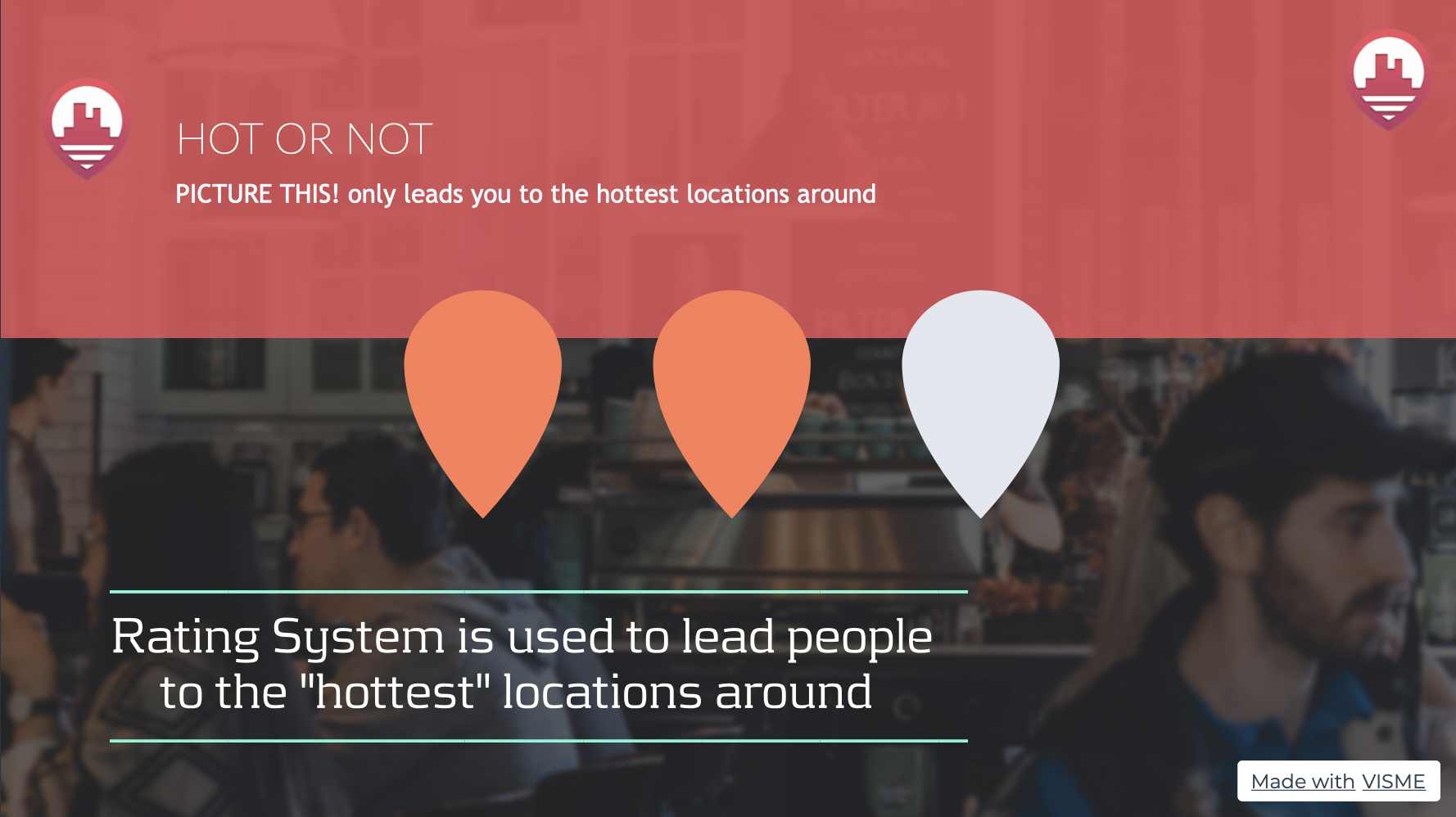 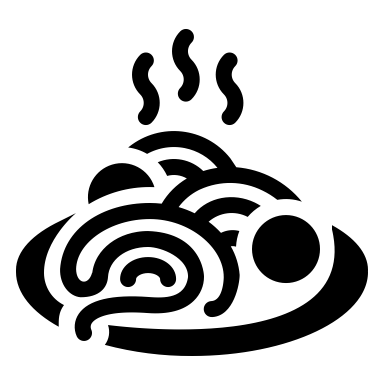 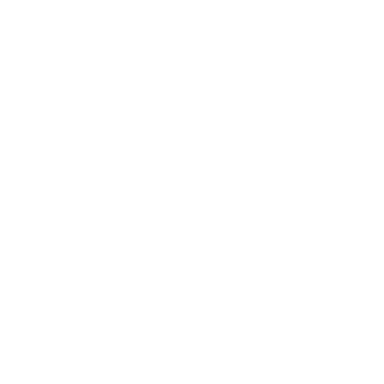 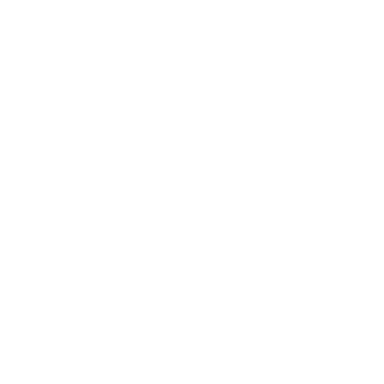 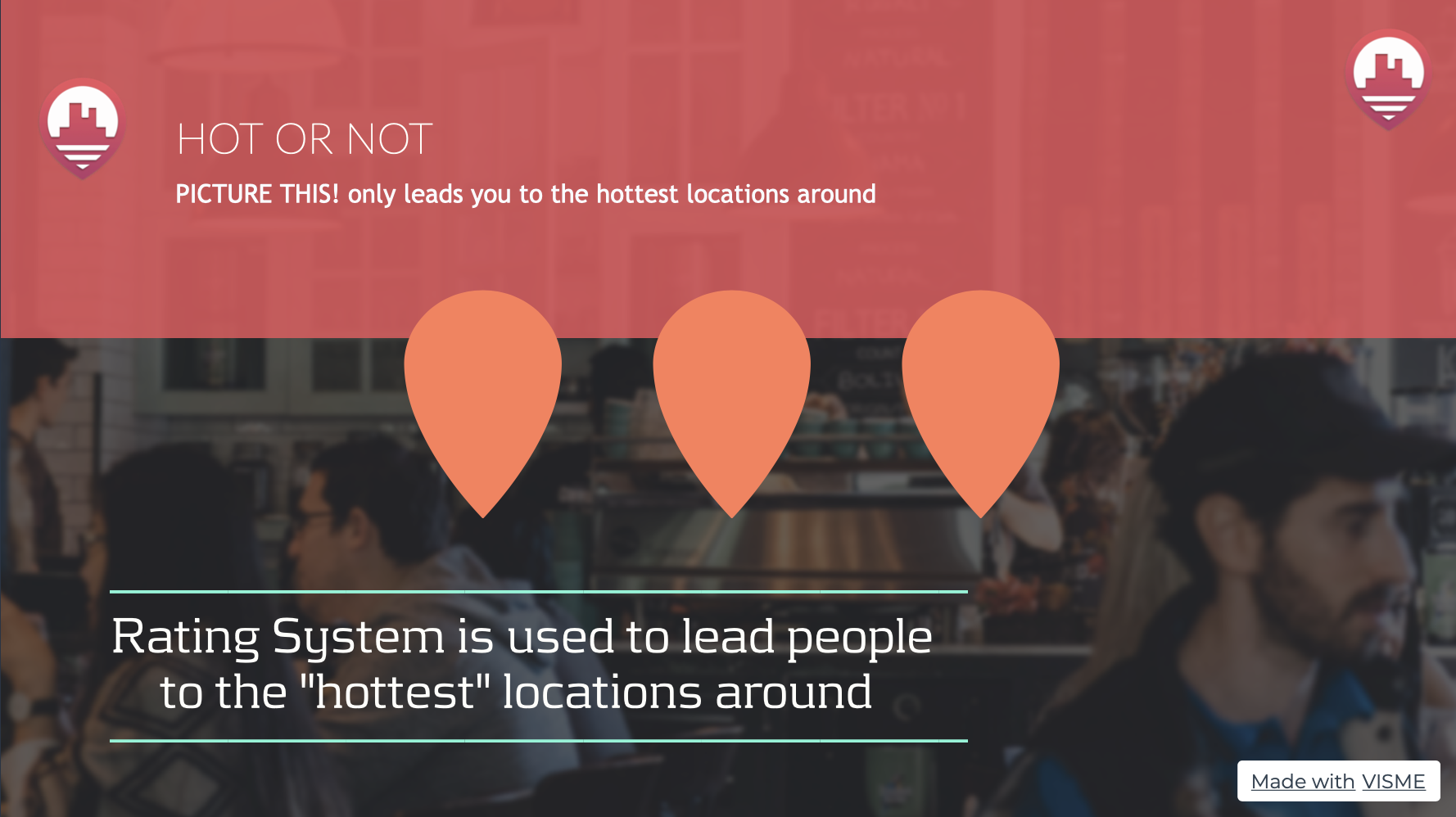 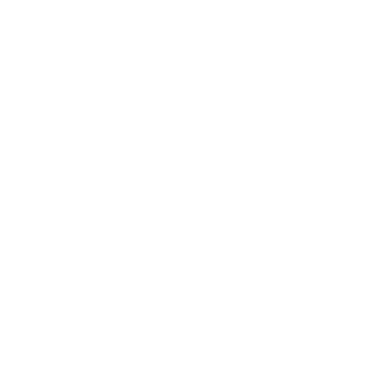 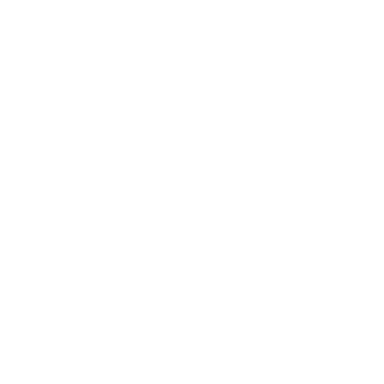 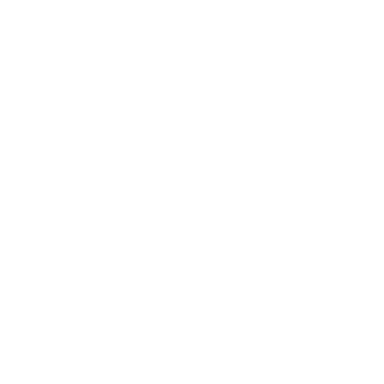 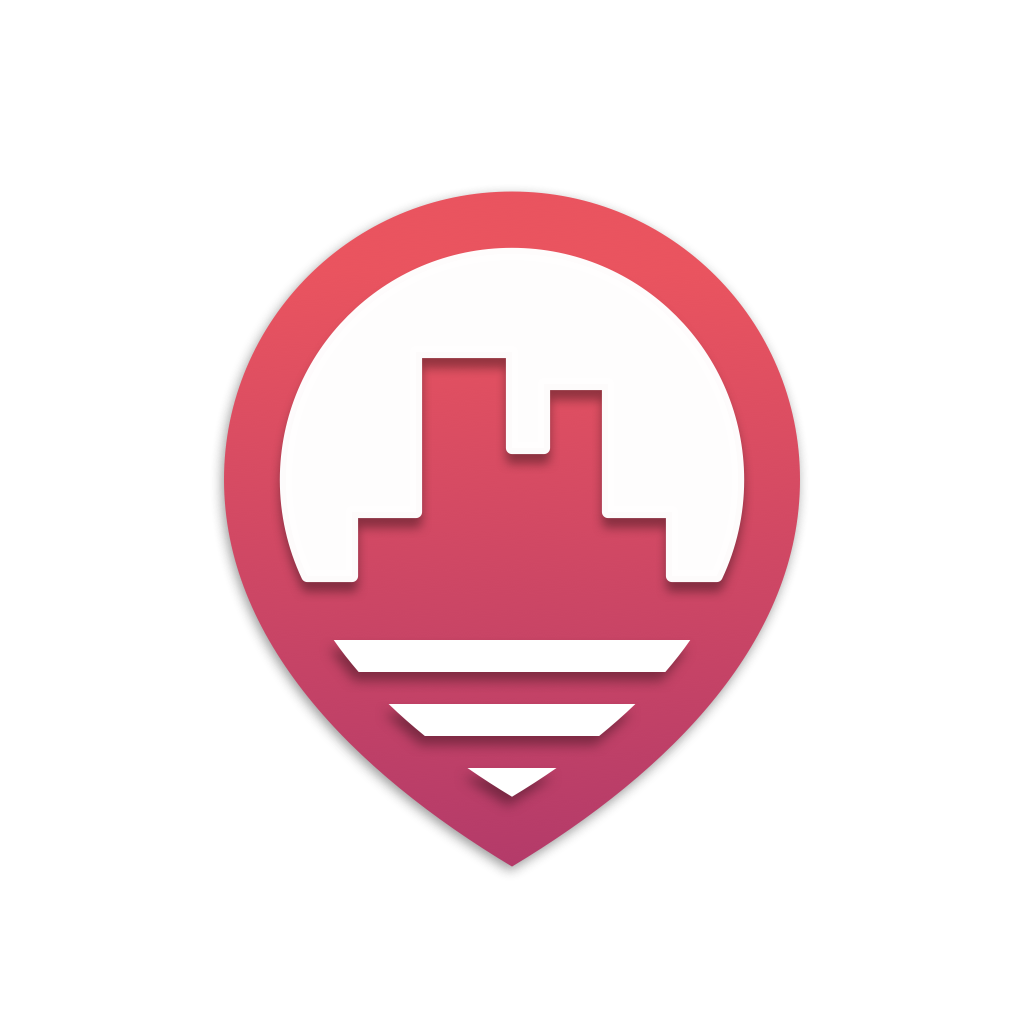 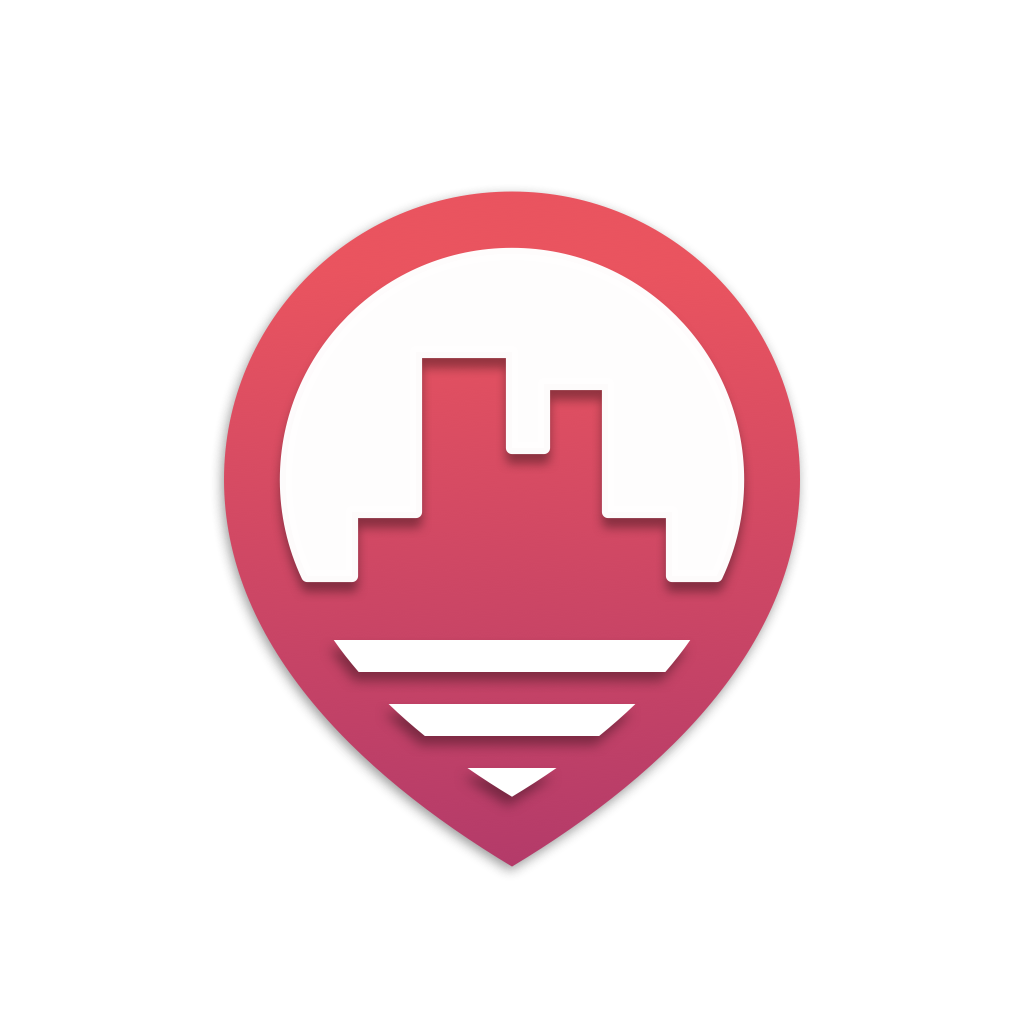 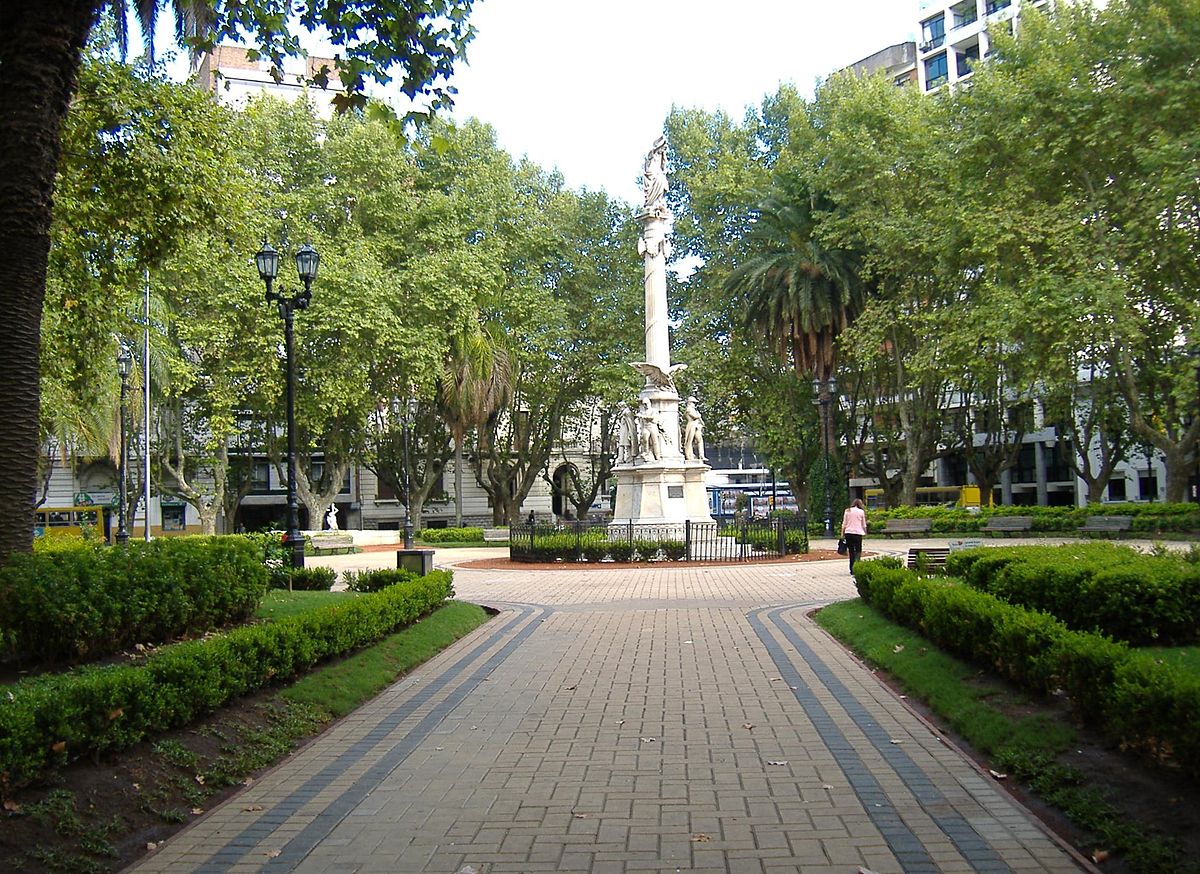 Implementation
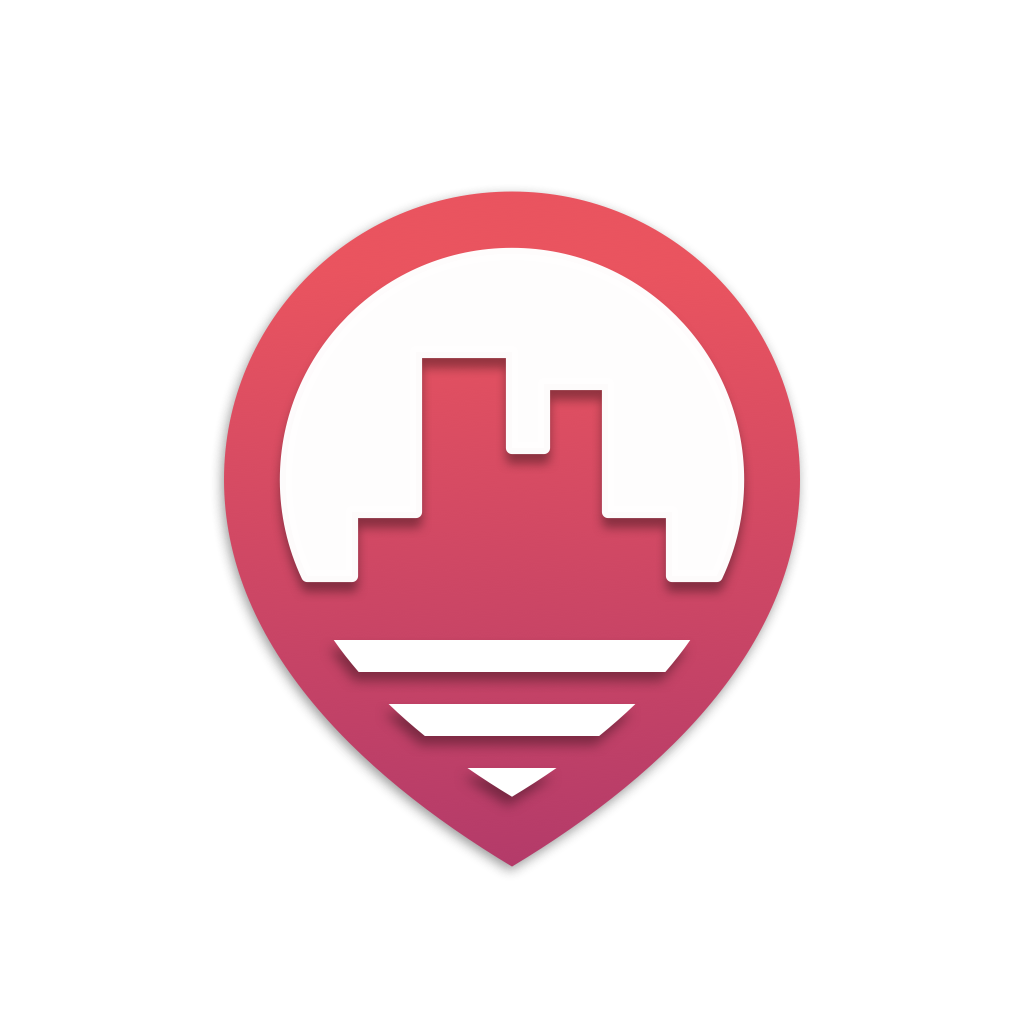 How it Works
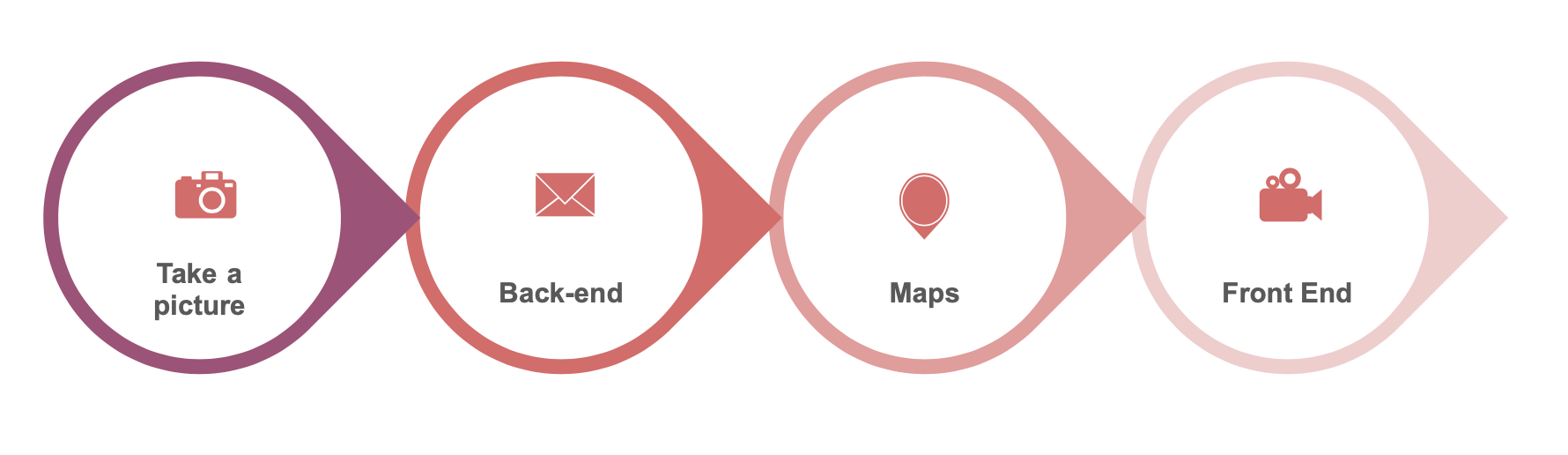 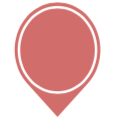 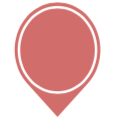 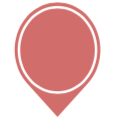 Introduction
Solution
Implementation
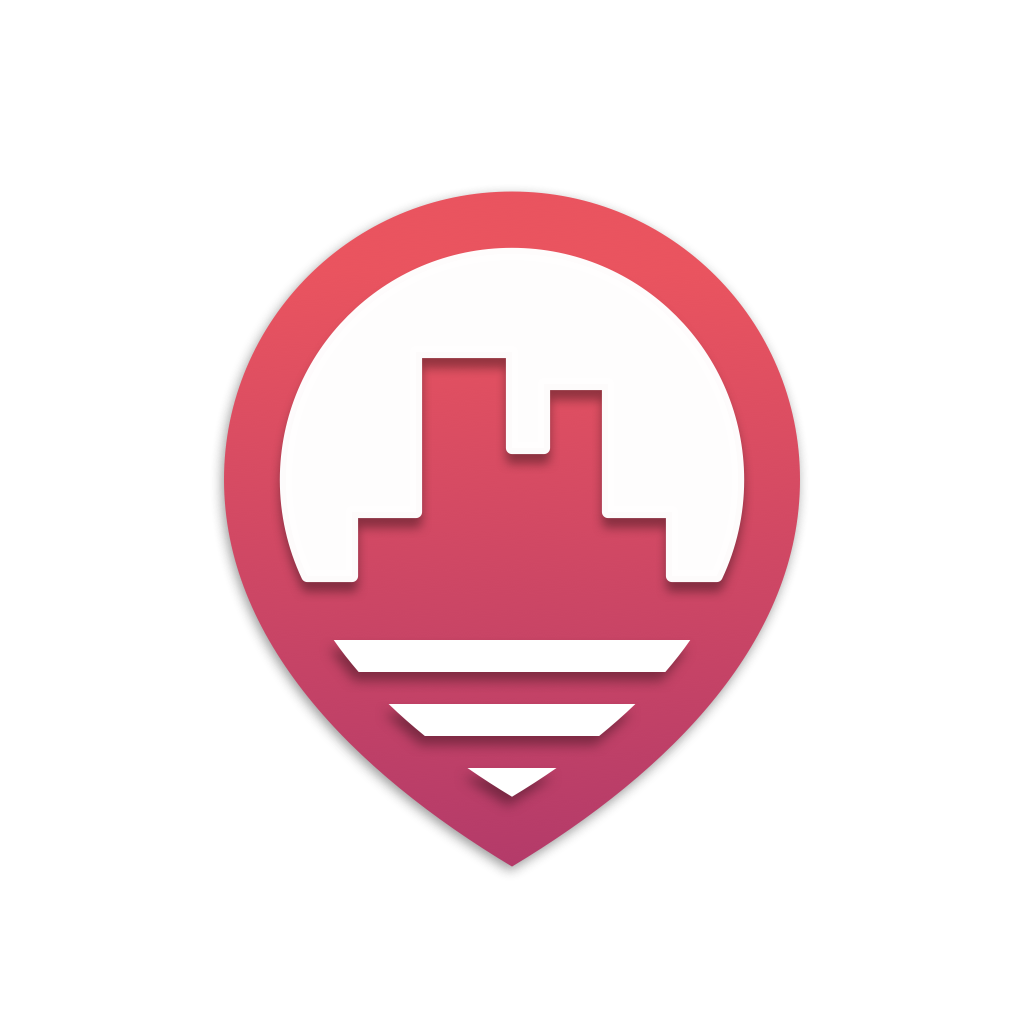 Target Audience
Marketing (Ill make it perty later)
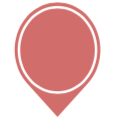 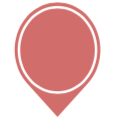 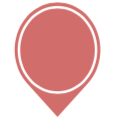 Introduction
Solution
Implementation
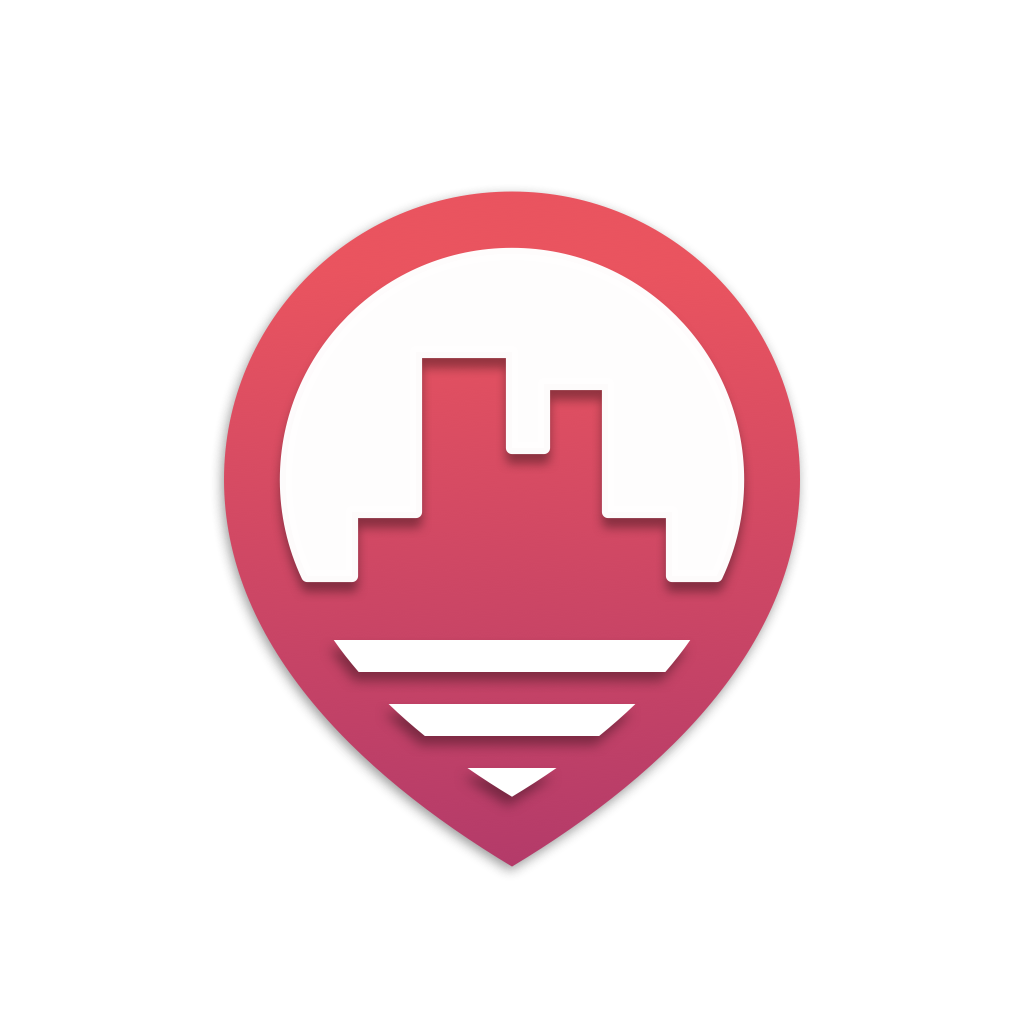 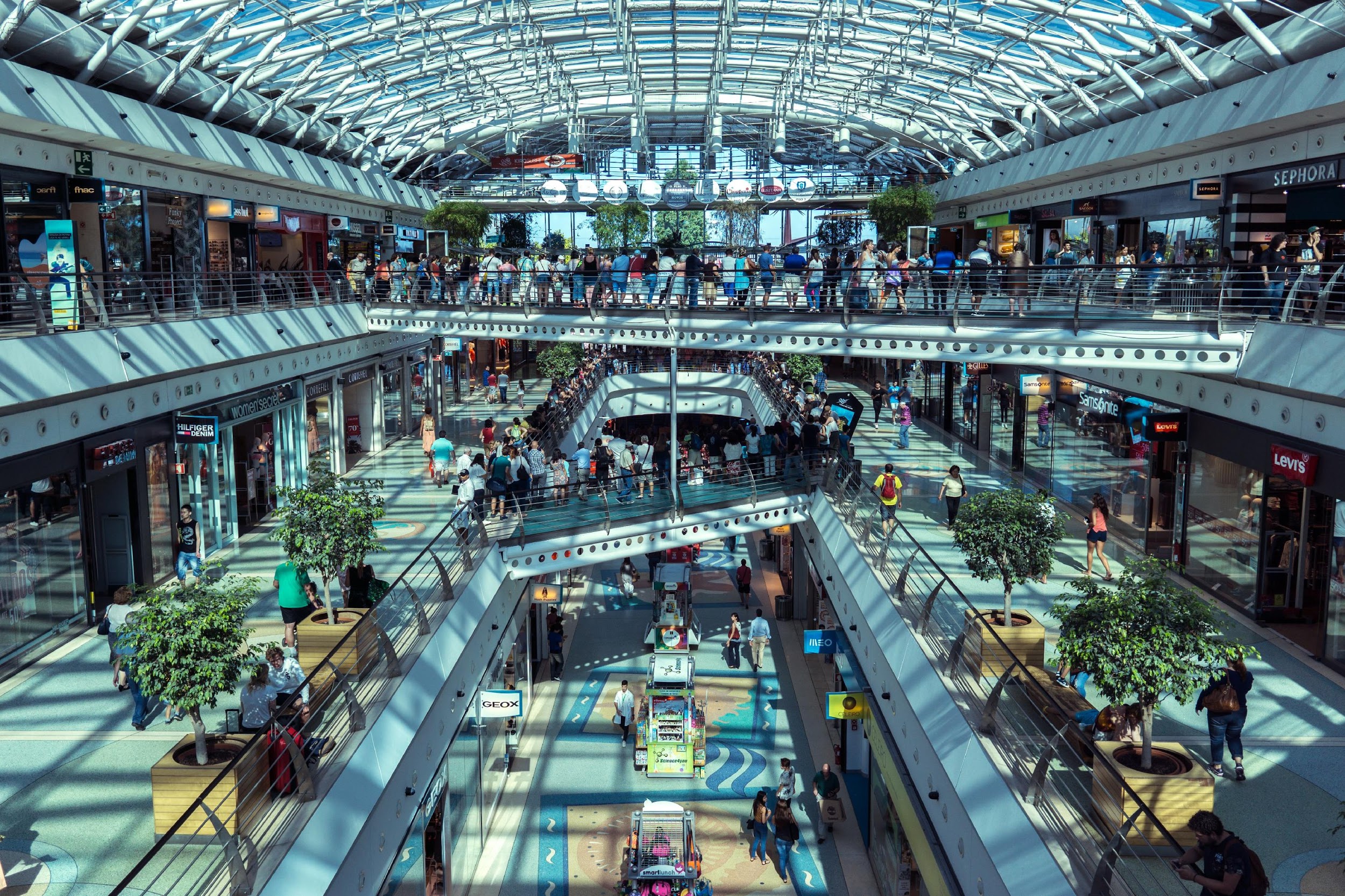 Conclusion
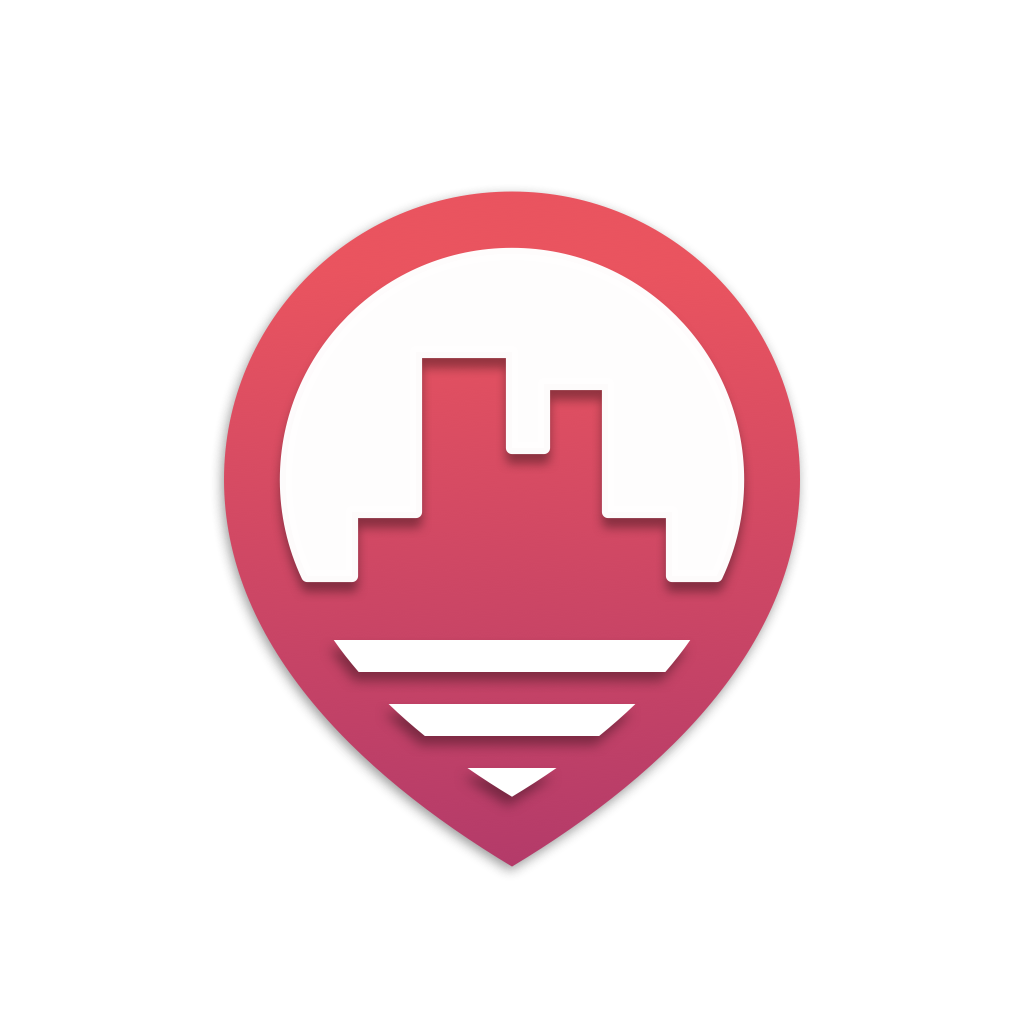 Why PictureThis! ?
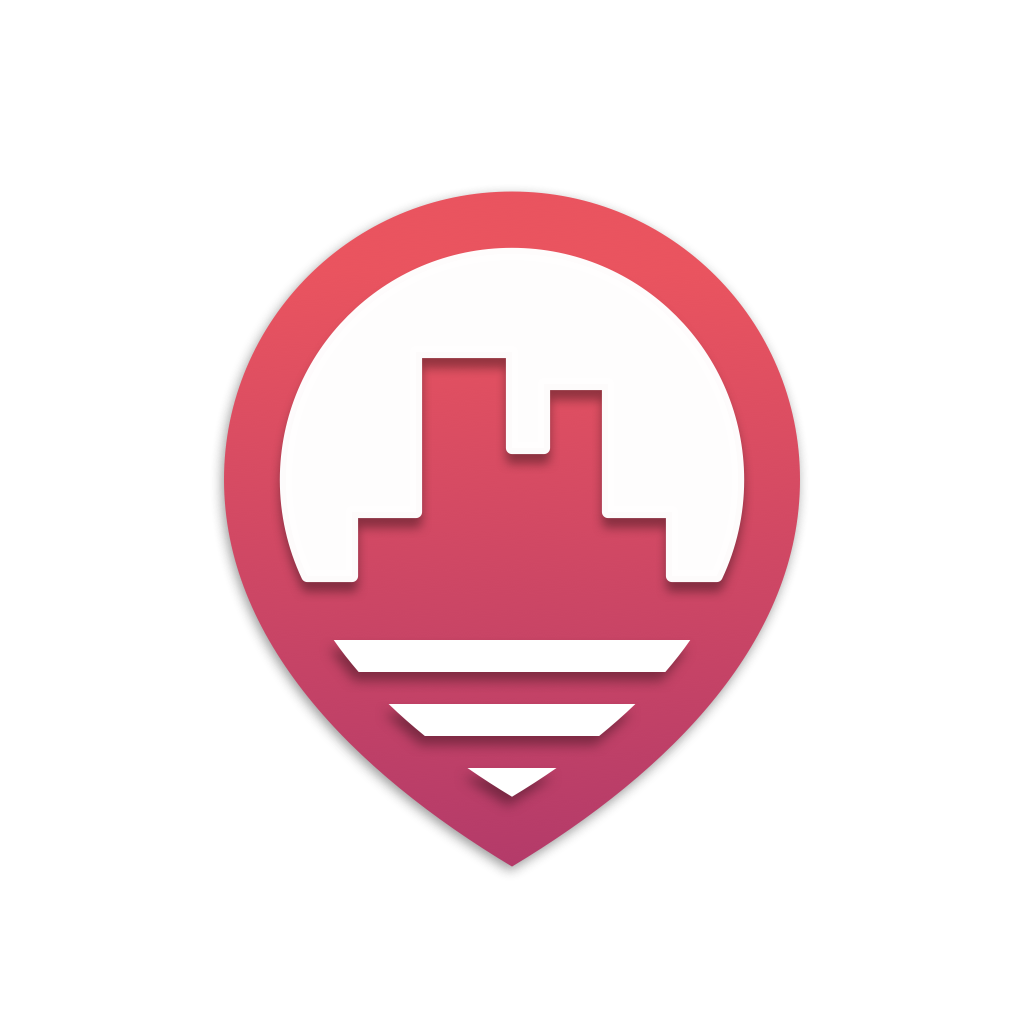 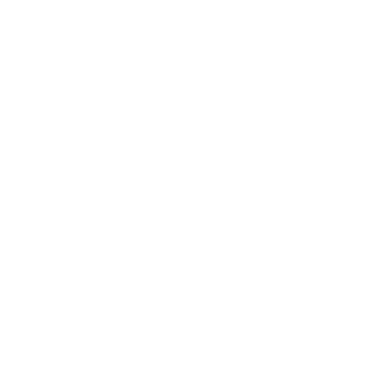 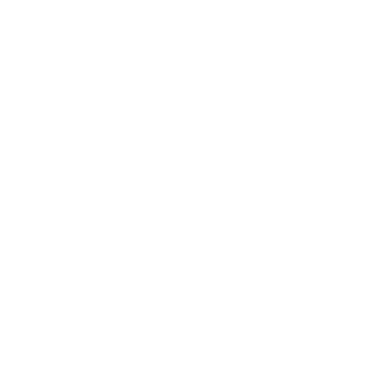 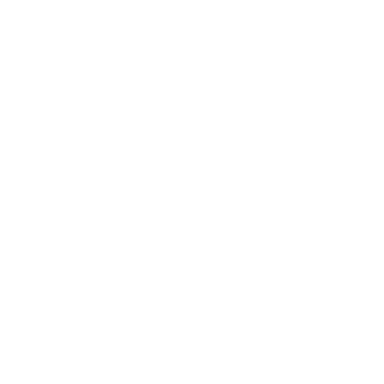 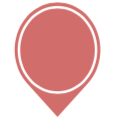 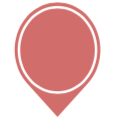 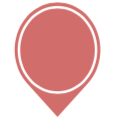 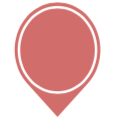 Introduction
Conclusion
Solution
Implementation
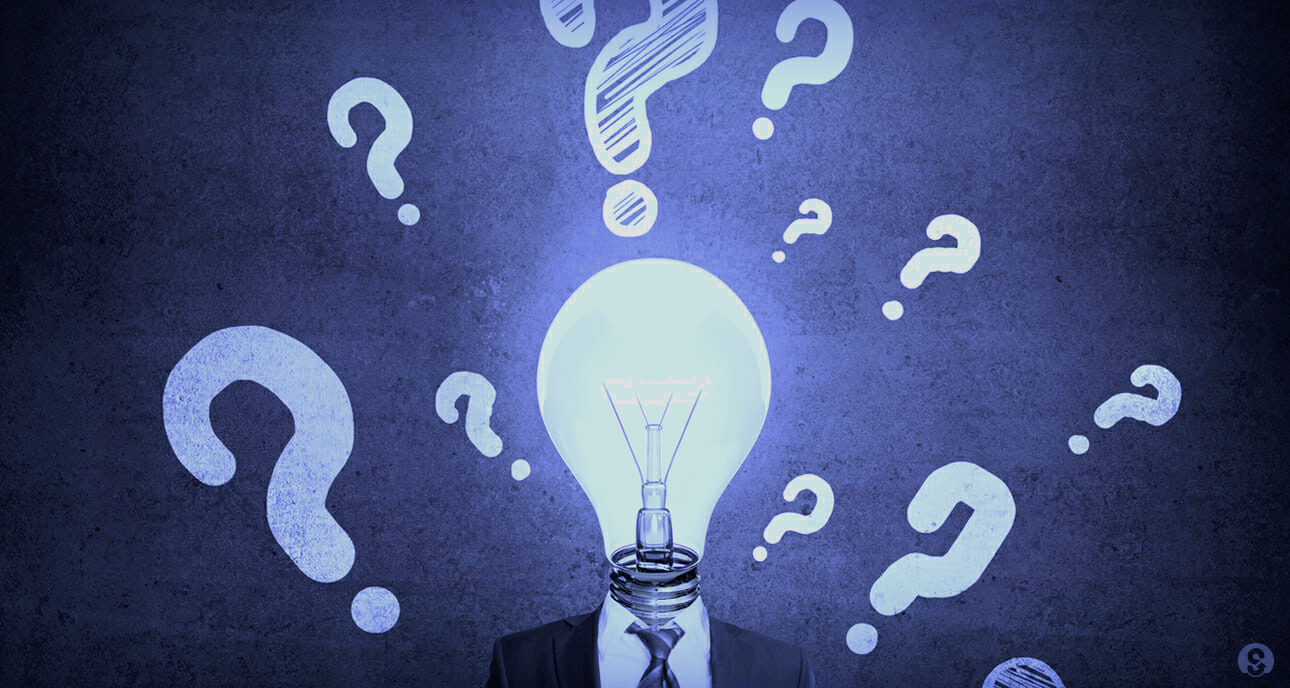 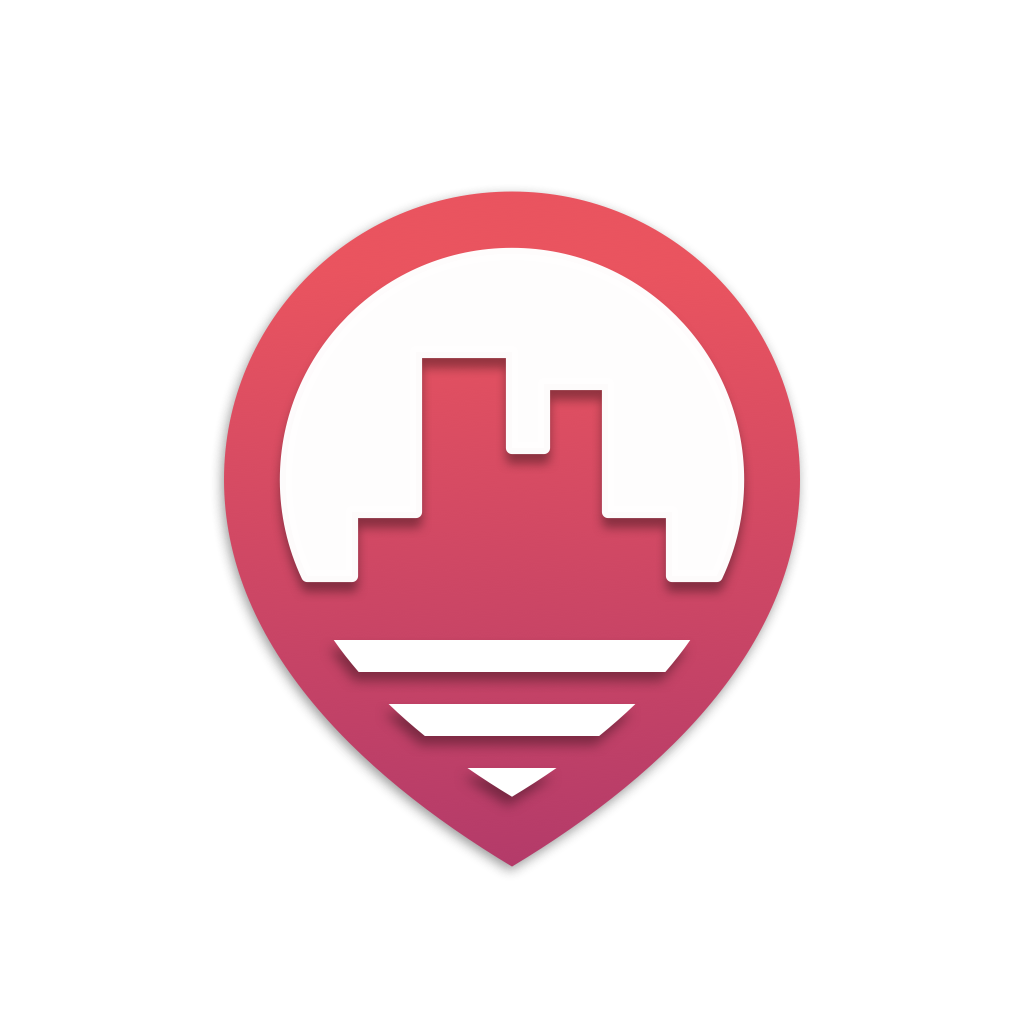 Covid Crisis
This app will be a prime post covid application.

DISCLAIMER: Due to COVID 19 and the social-distancing guidelines recommended by the CDC, uses of the app will be limited to local remote areas, and locations marked as higher areas of interests and hotspots will need to be currently avoided.
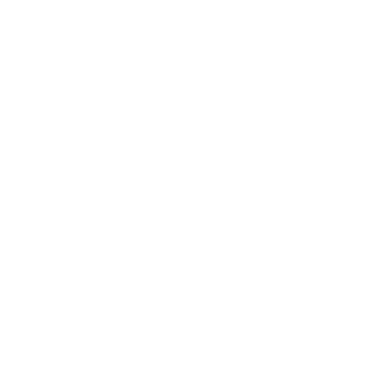 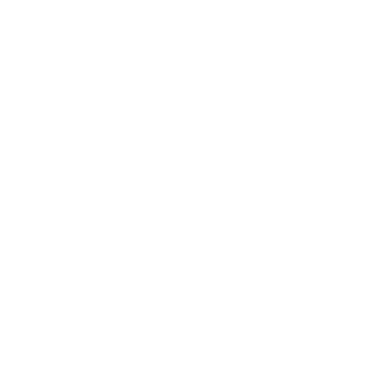 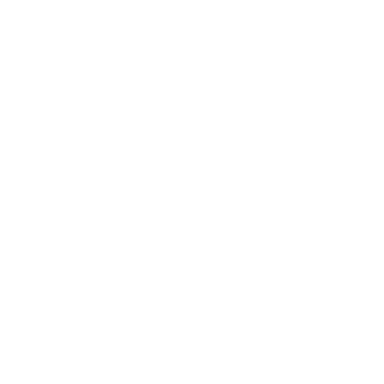 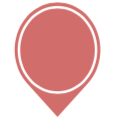 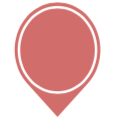 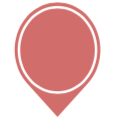 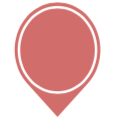 Introduction
Conclusion
Solution
Implementation
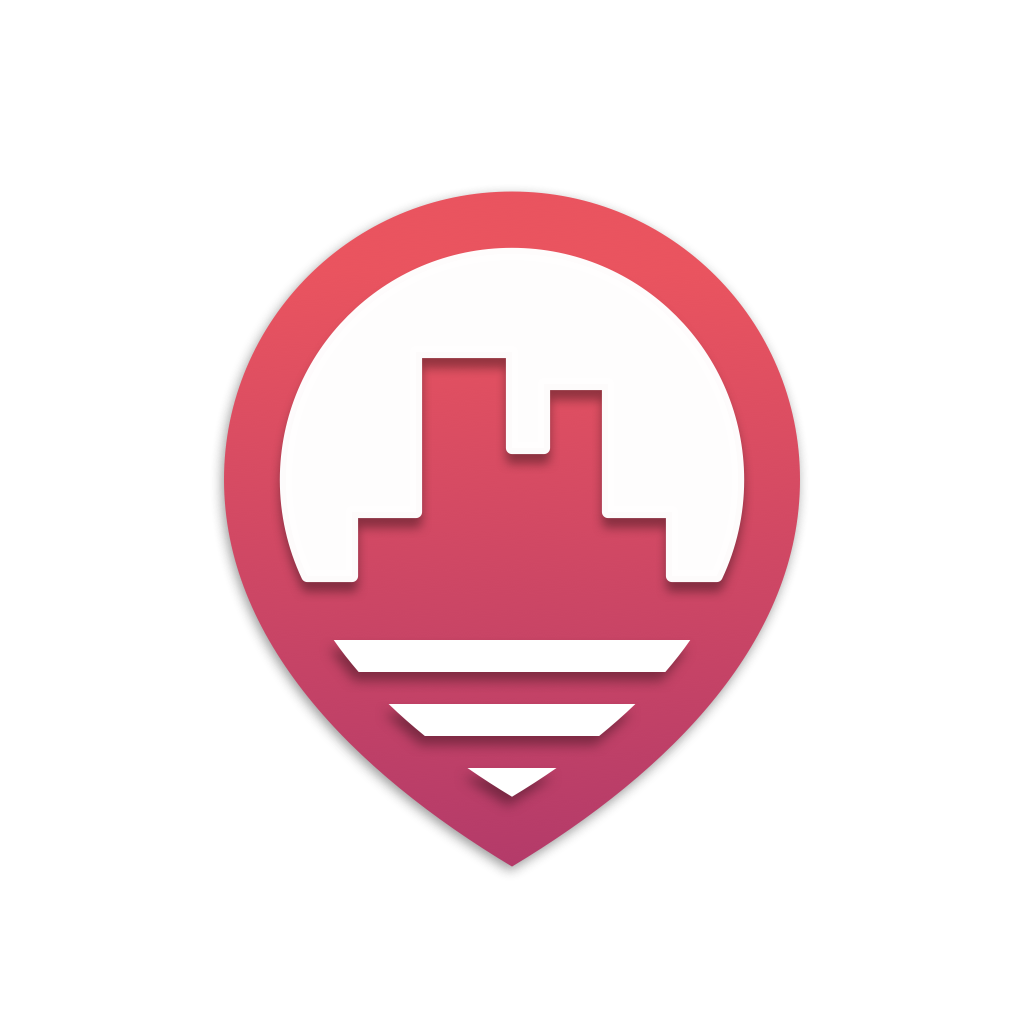 Value Proposition
While other products exist to crowdsource tourism (eg. TripAdvisor), our product is different in a number of ways. First, we allow for temporary attractions in addition to permanent ones, so users don't miss out on limited time events (eg. an art showcase in the park). Additionally, since our data is uploaded directly by users in the area, it gives a more true sense of someone who lives/visits that area would actually do. That way, we get a more varied mix of tourist spots and more unknown local attractions to fit any user's needs. Finally, our app showcases attractions popular in a smaller window of time, meaning it better reflects changing interests and seasonal nature of some attractions which is not reflected on most tourism sites.
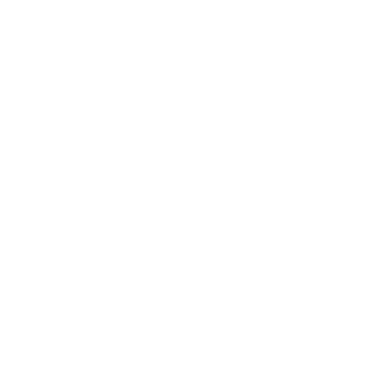 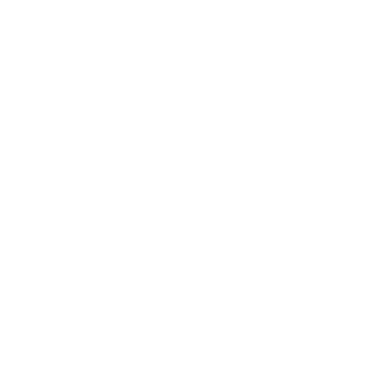 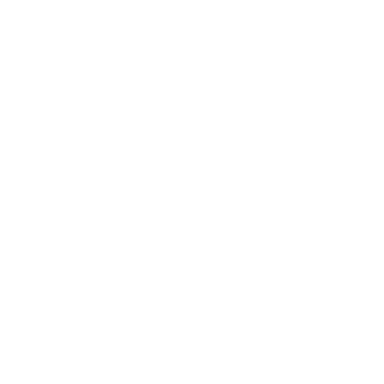 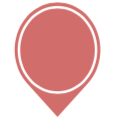 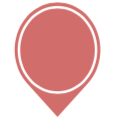 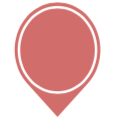 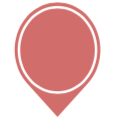 Introduction
Conclusion
Solution
Implementation
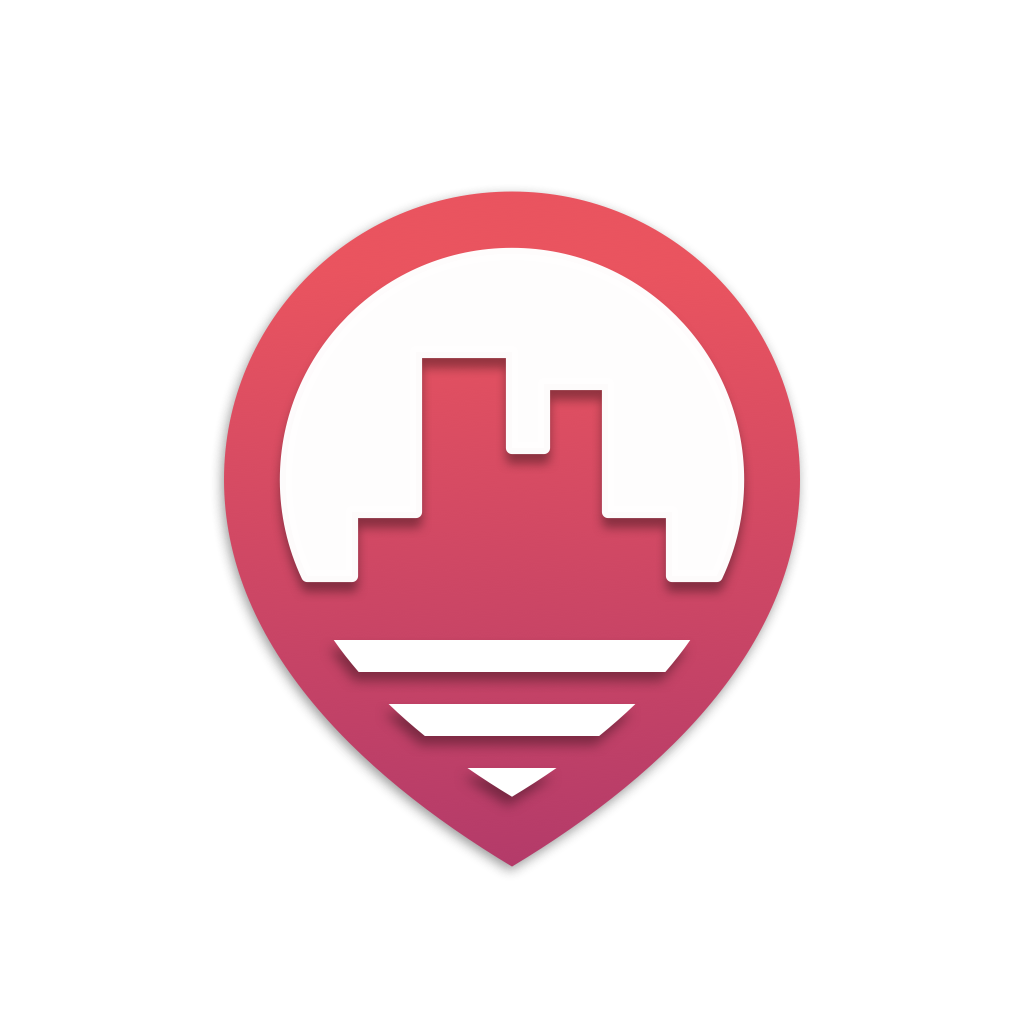 Marketing
Key Partners:
Travel influencers (youtube, instagram)	
Local venues/businesses	
People in any given area -- if they don't	
upload anything, app is useless
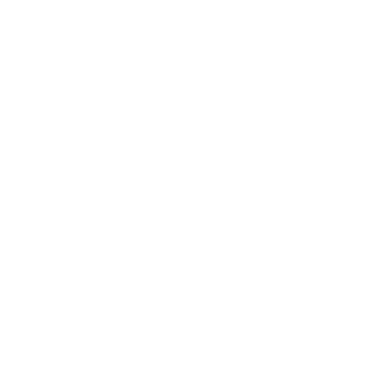 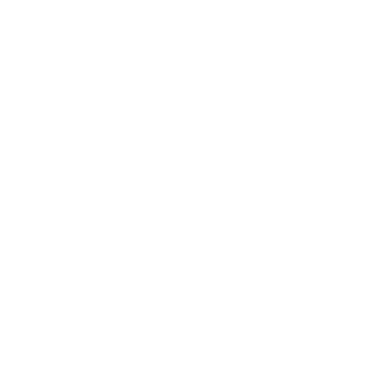 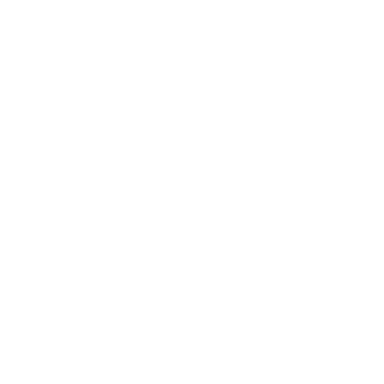 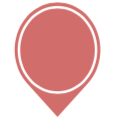 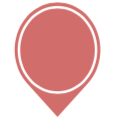 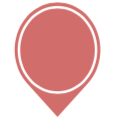 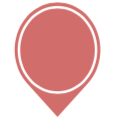 Introduction
Conclusion
Solution
Implementation
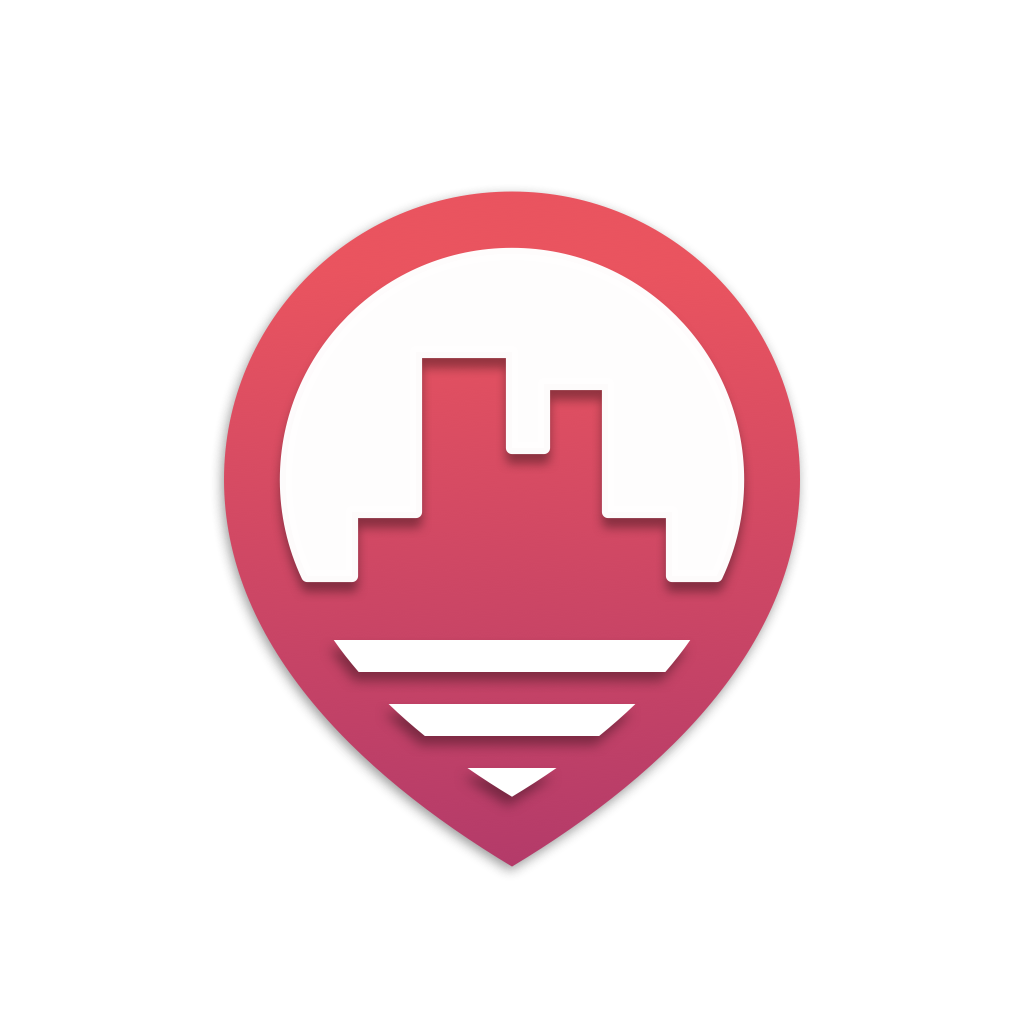 Financial
Cost Structiure:
Server to host uploaded data (~$300/month for cloud server)	
Google Maps API is currently free, though subject to change to be $ per request	
Advertising -- especially high early, as we need data to convince anyone to use it	
Employees to monitor data
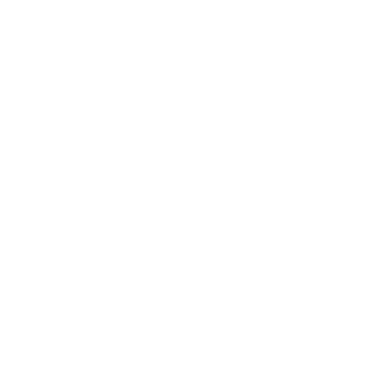 Revenue Streams:

Advertisements - attractions in the area can pay to have a pin for their location				
Freemium - free version allows users to choose one small location radius; premium version gives access			
to entire map (making sure they don't just redownload app is a problem)
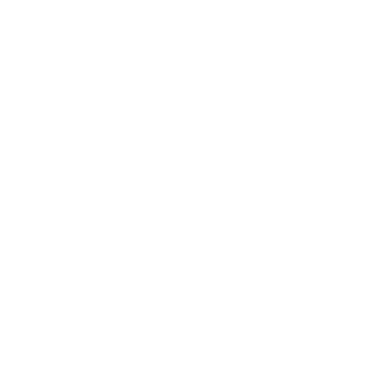 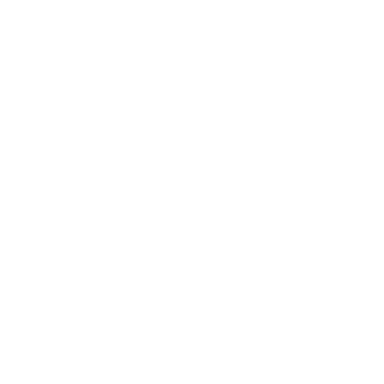 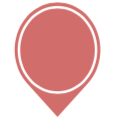 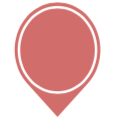 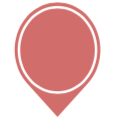 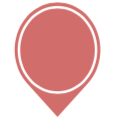 Introduction
Conclusion
Solution
Implementation